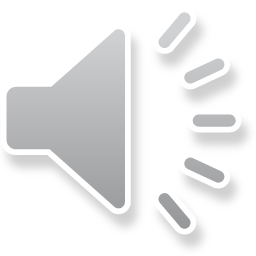 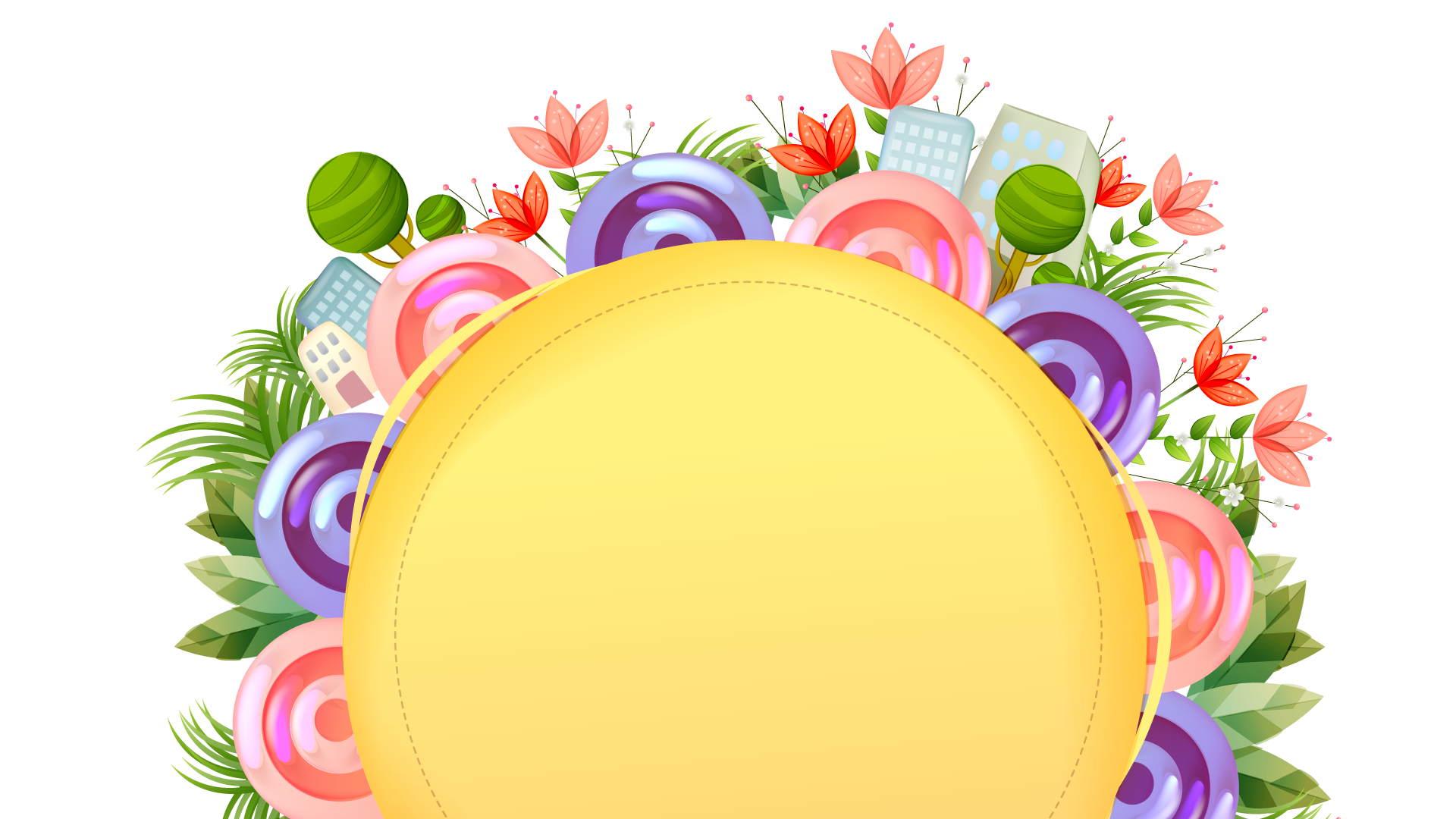 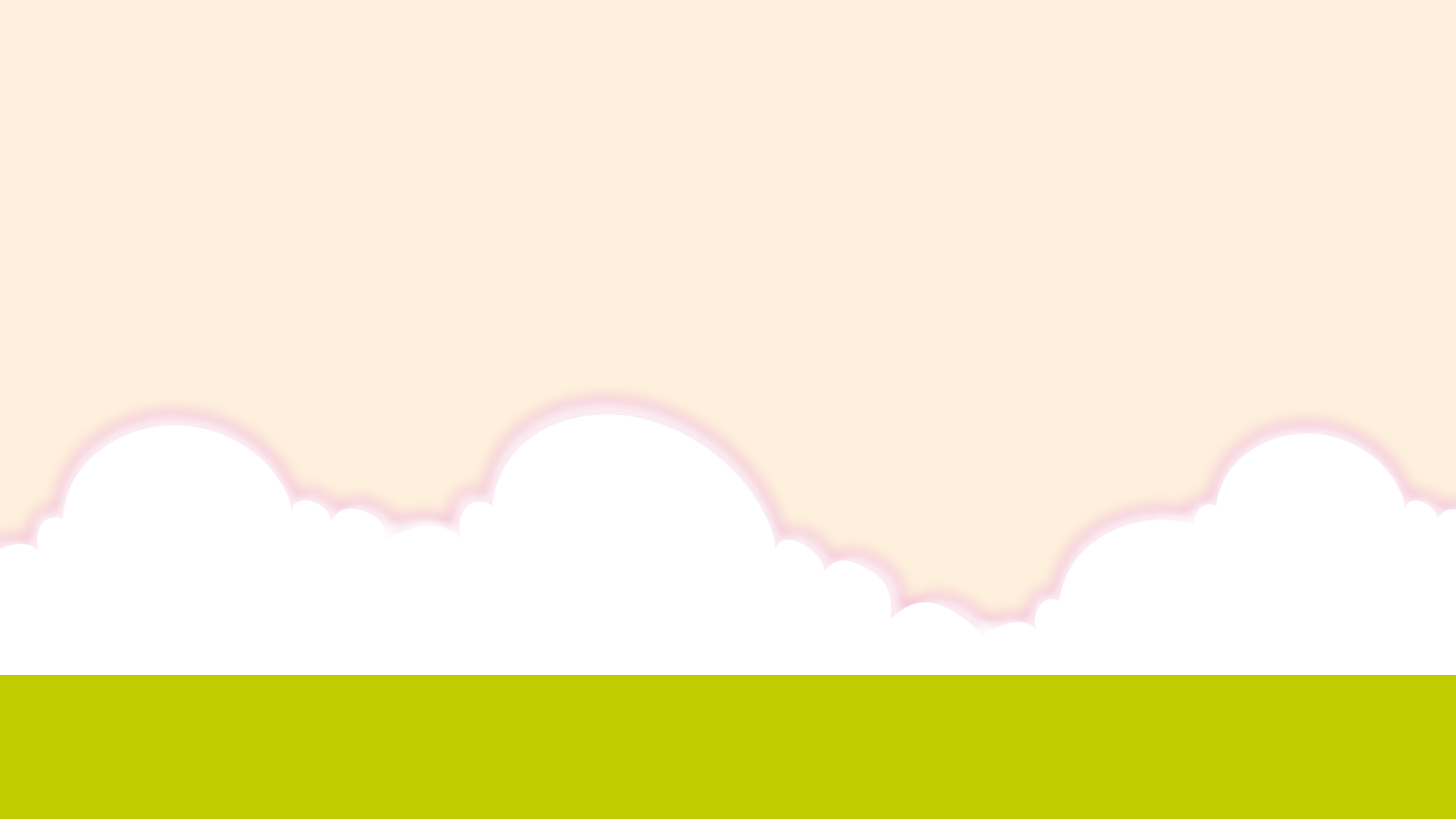 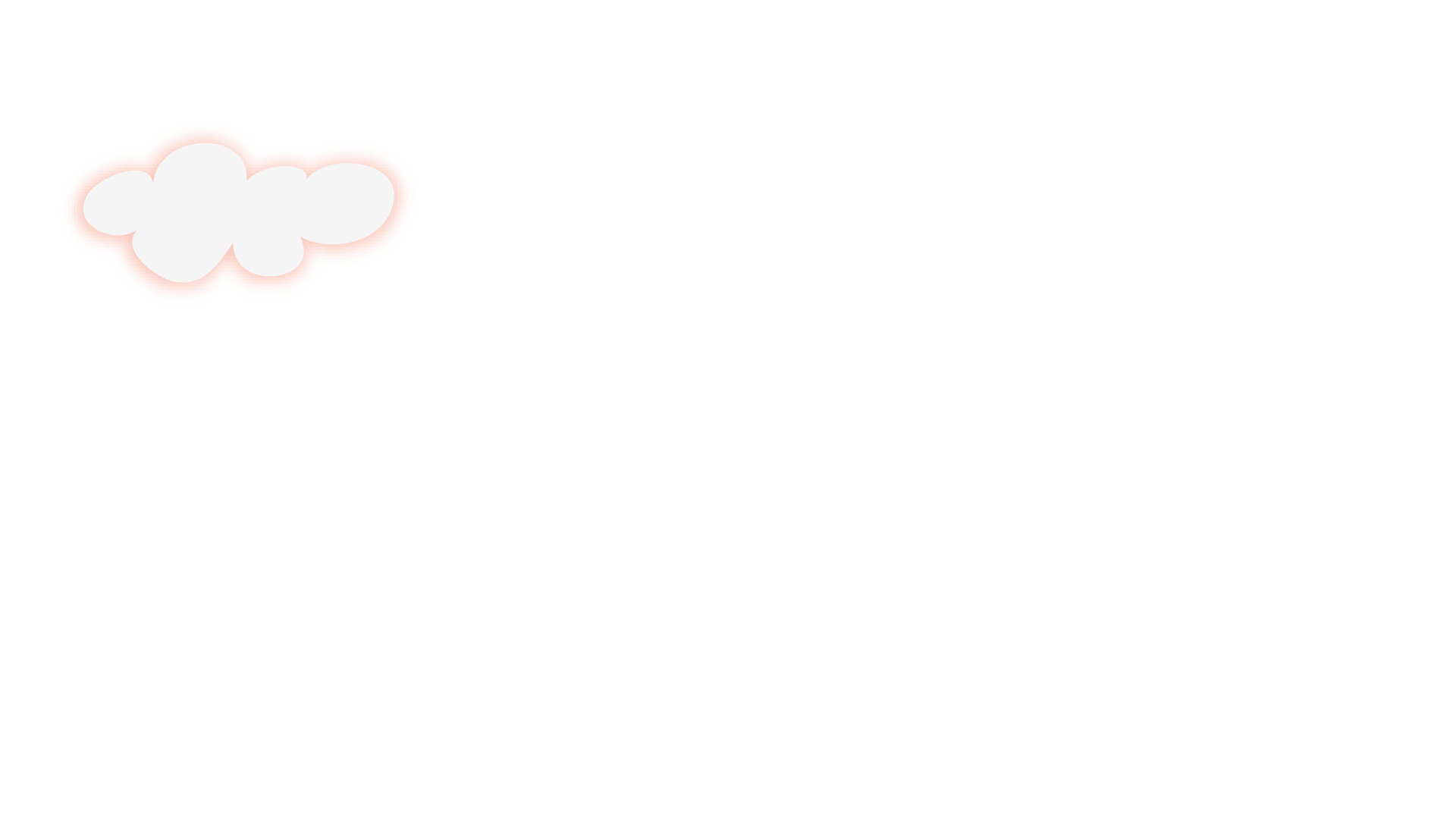 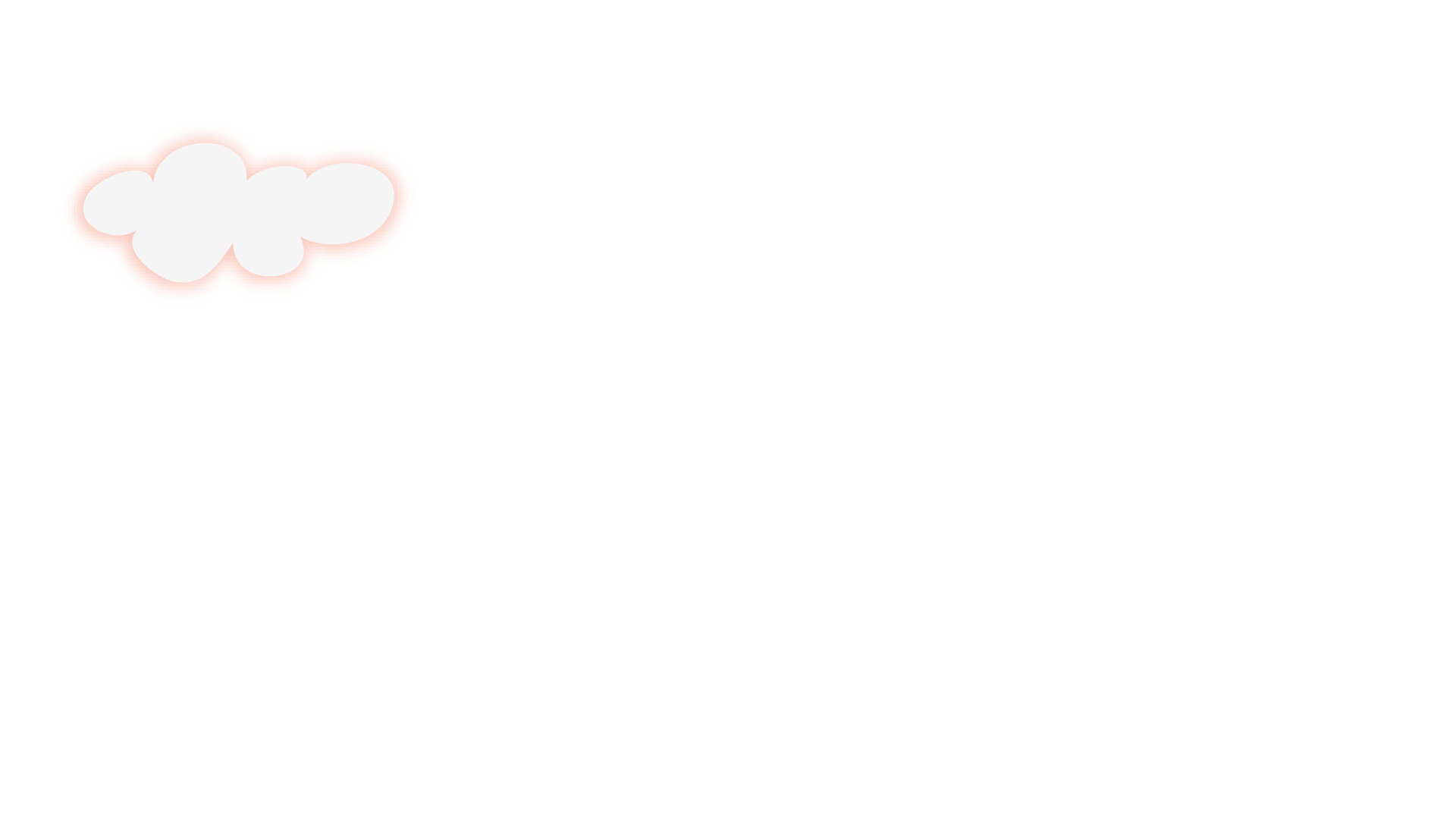 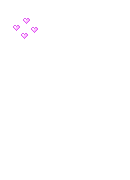 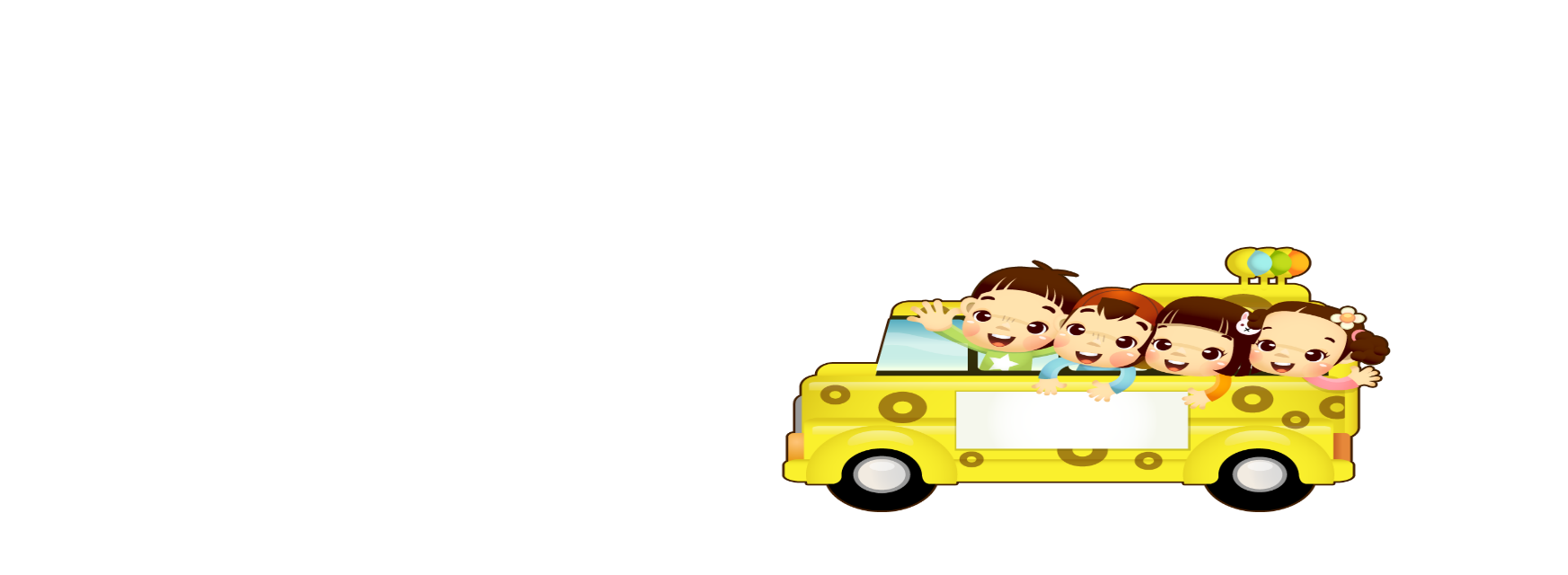 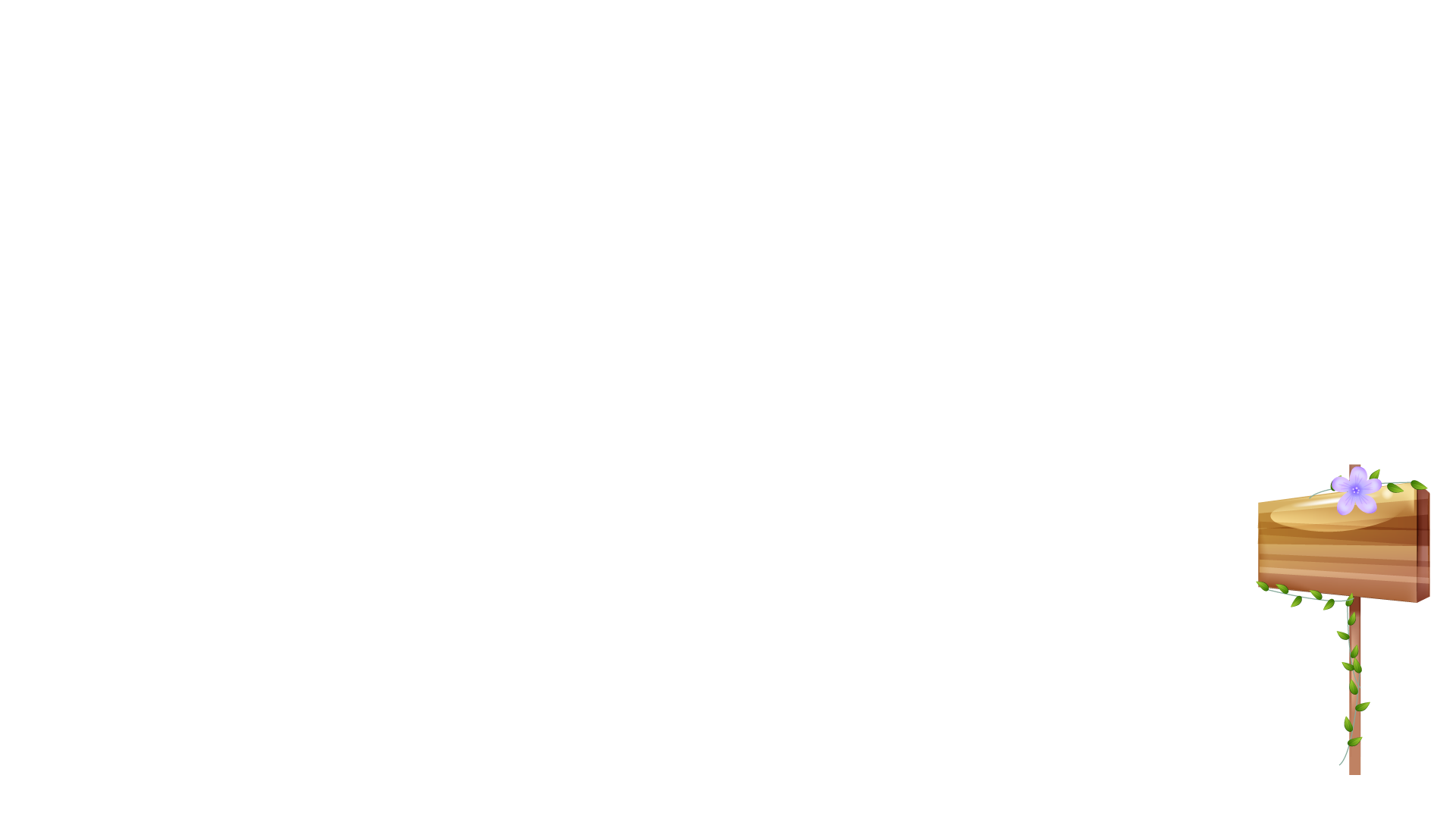 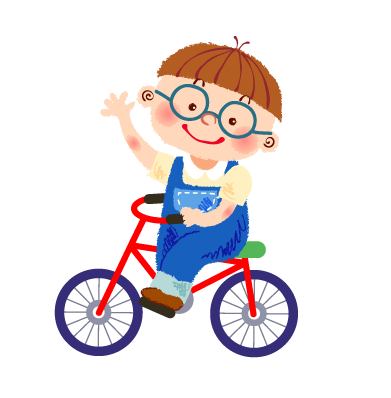 Tiết: Tập đọc
Lớp 5
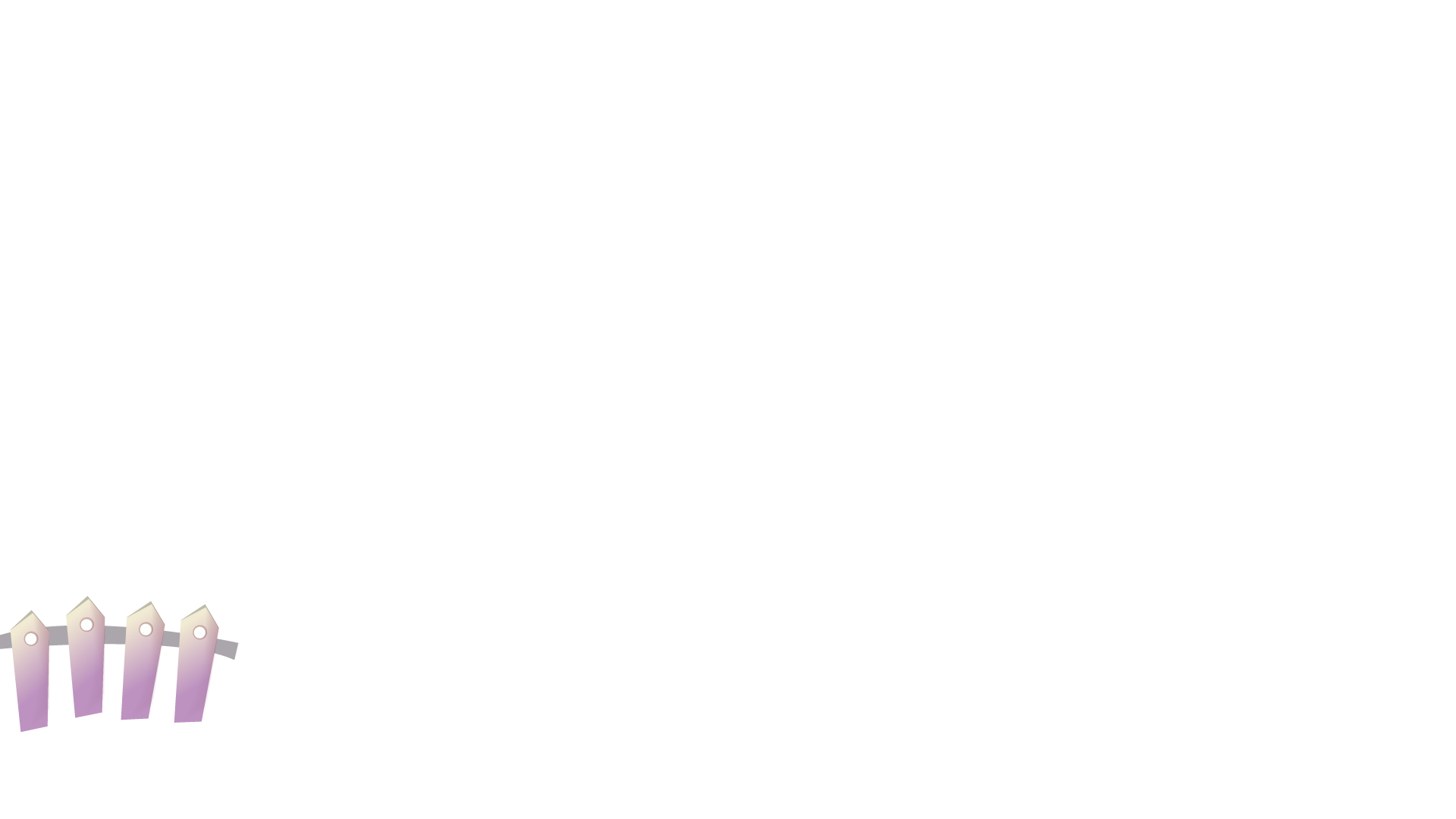 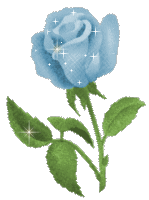 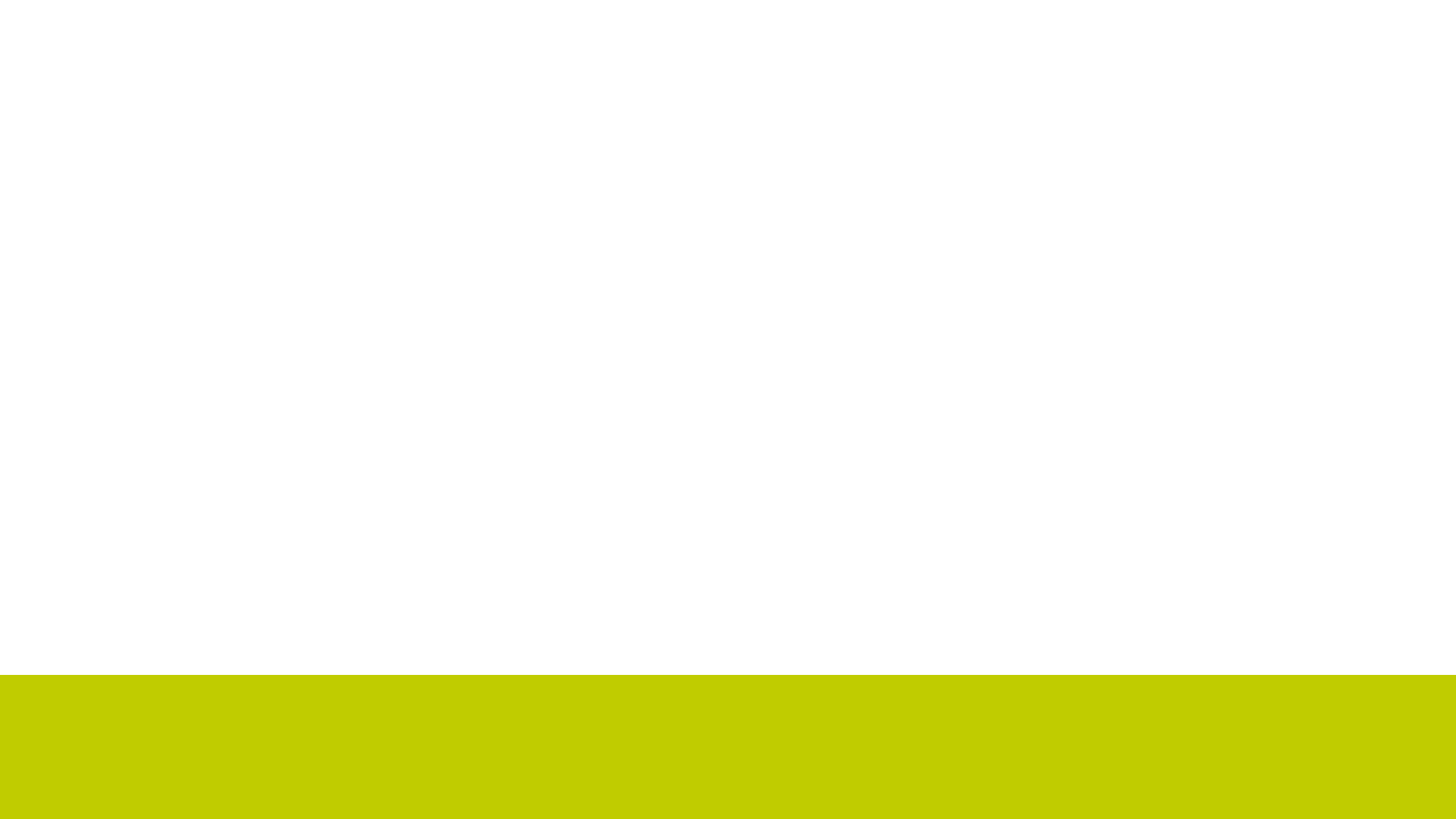 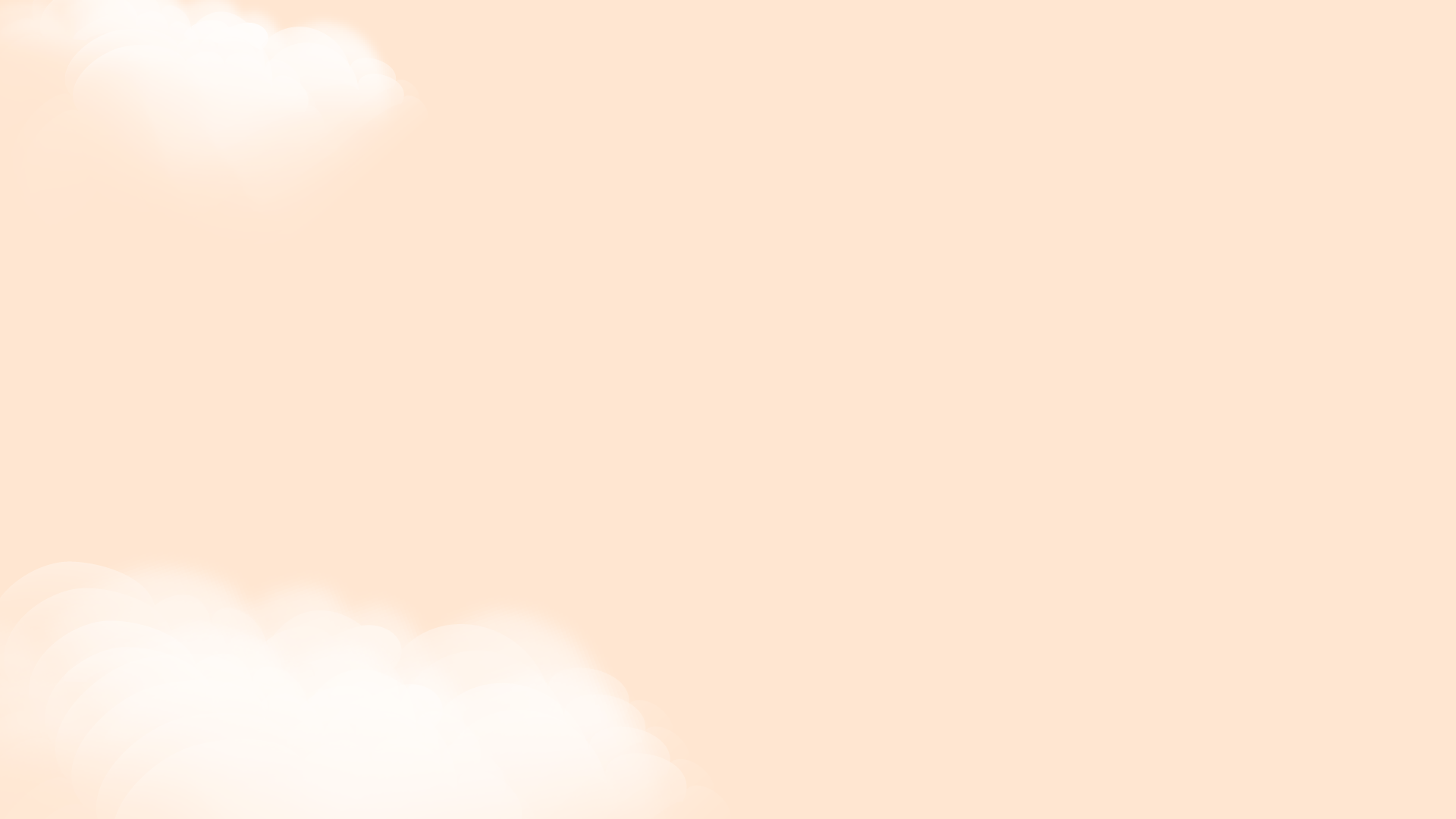 Tập đọc
Đất nước
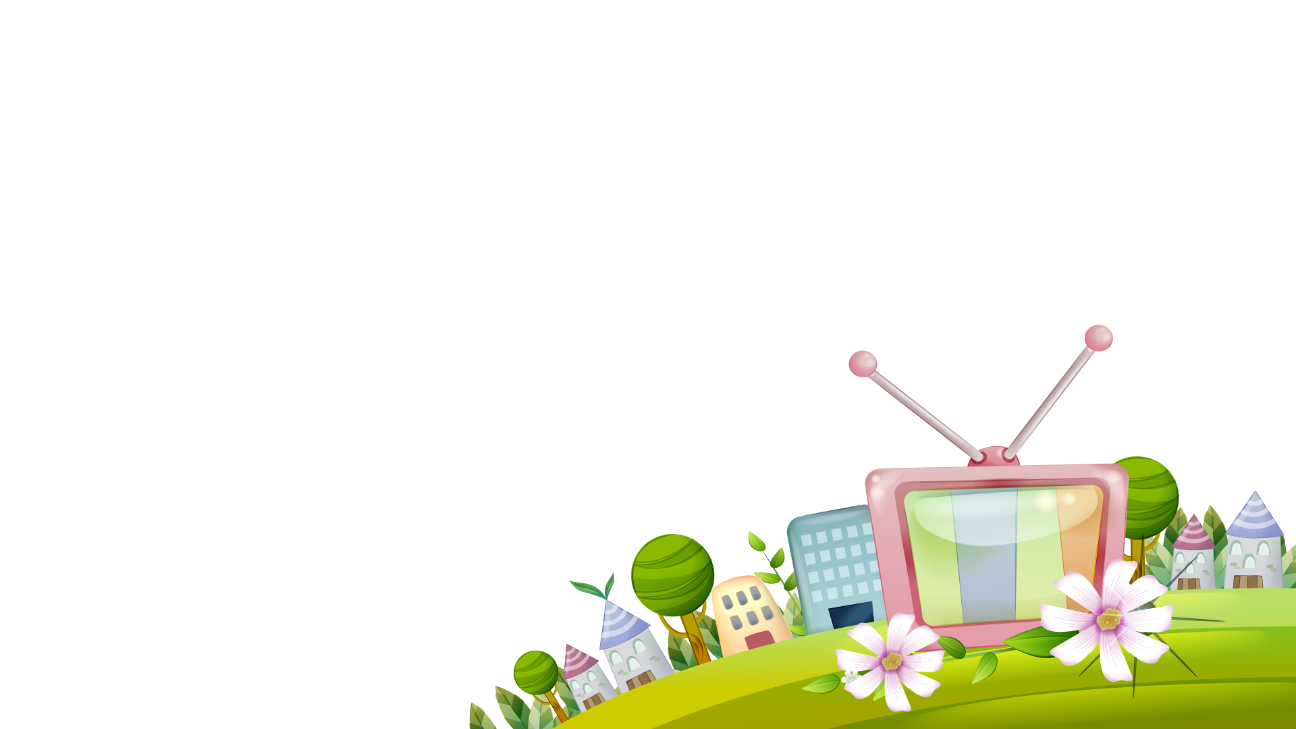 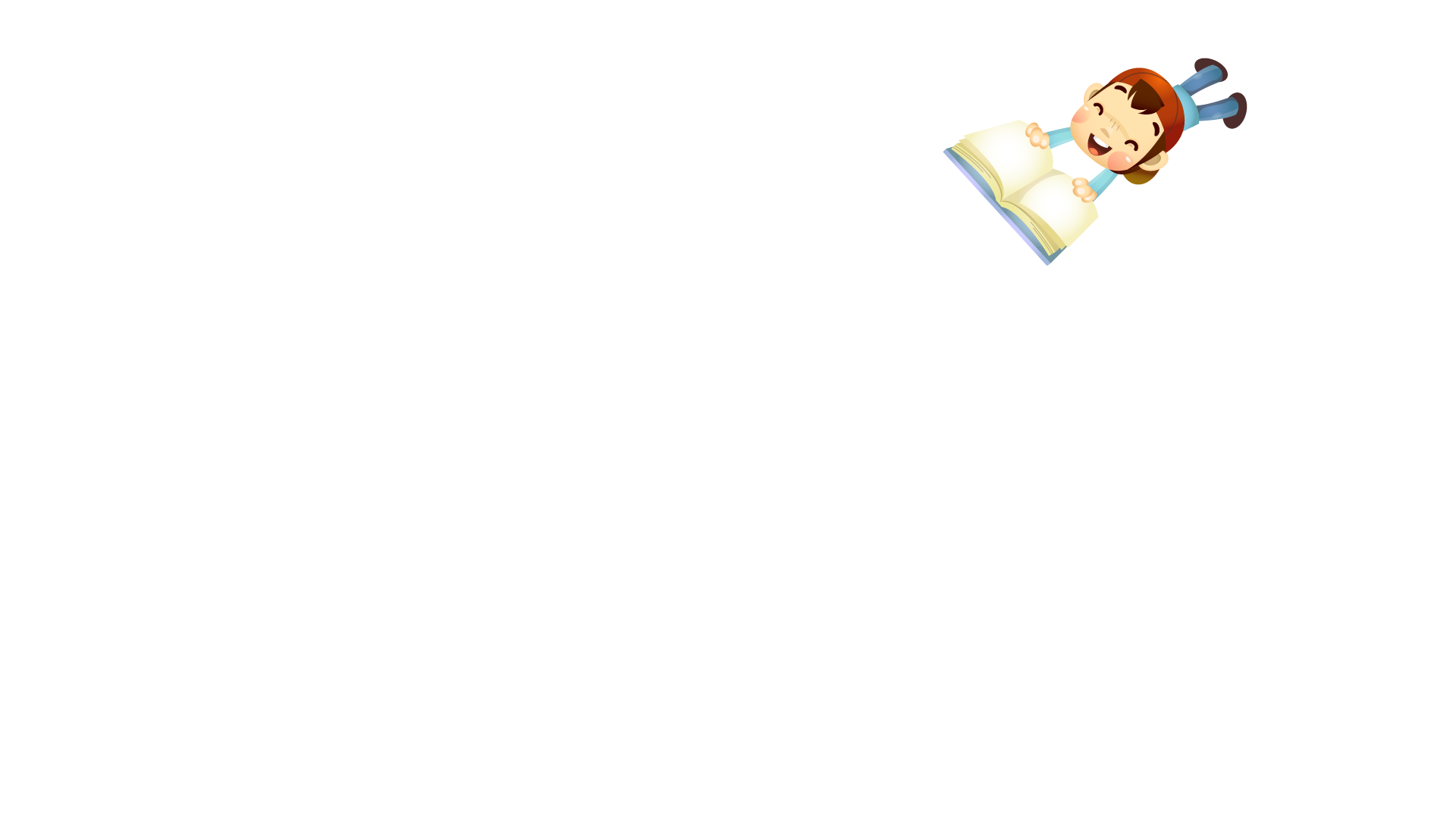 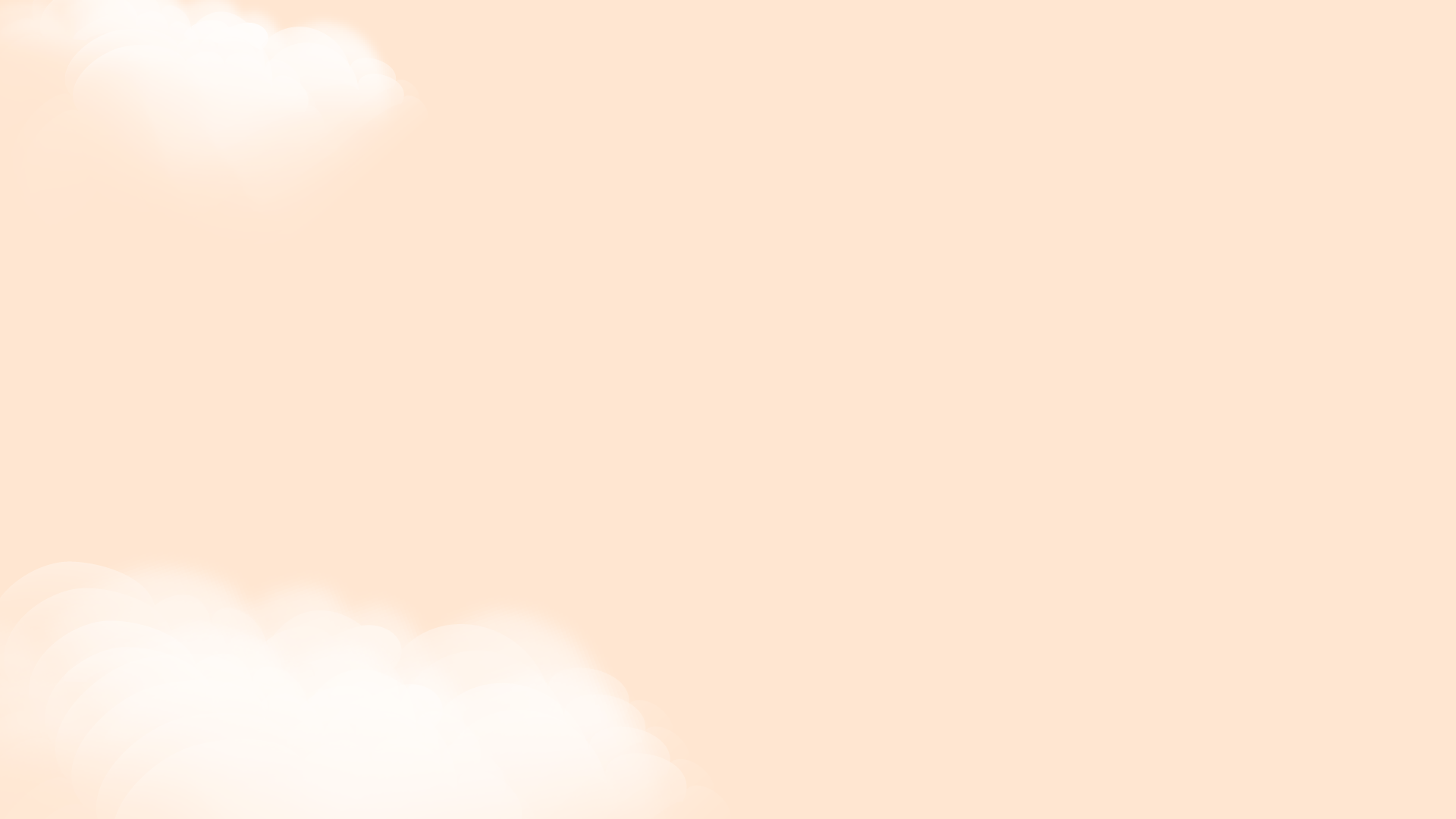 Đất nước
Sáng mát trong như sáng năm xưa Gió thổi mùa thu hương cốm mới Tôi nhớ những ngày thu đã xa.
Sáng chớm lạnh trong lòng Hà Nội Những phố dài xao xác hơi may Người ra đi đầu không ngoảnh lại Sau lưng thềm nắng lá rơi đầy. 
Mùa thu nay khác rồi Tôi đứng vui nghe giữa núi đồi Gió thổi rừng tre phấp phới Trời thu thay áo mới Trong biếc nói cười thiết tha.
Trời xanh đây là của chúng ta Núi rừng đây là của chúng ta Những cánh đồng thơm mát Những ngả đường bát ngát Những dòng sông đỏ nặng phù sa. 
Nước chúng ta, Nước những người chưa bao giờ khuất Ðêm đêm rì rầm trong tiếng đất Những buổi ngày xưa vọng nói về.
                                   Nguyễn Đình Thi
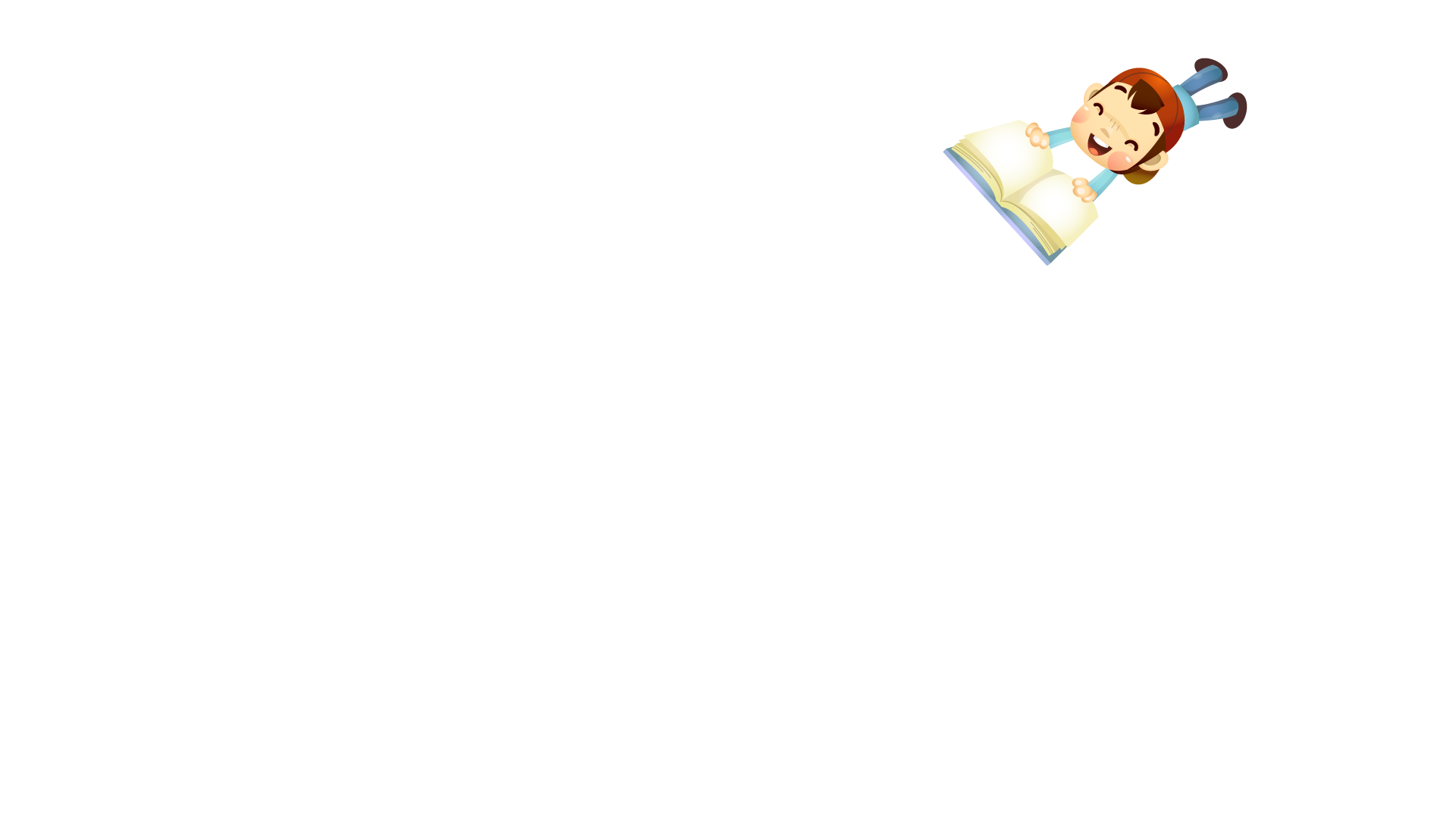 Khổ thơ 1, 2: Giọng nhẹ nhàng, thiết tha.
Khổ thơ 3, 4: Nhịp nhanh hơn, giọng vui, khỏe khoắn, tràn đầy tự hào.
Khổ thơ 5: Giọng chậm rãi, trầm lắng, thể hiện sự thành kính.
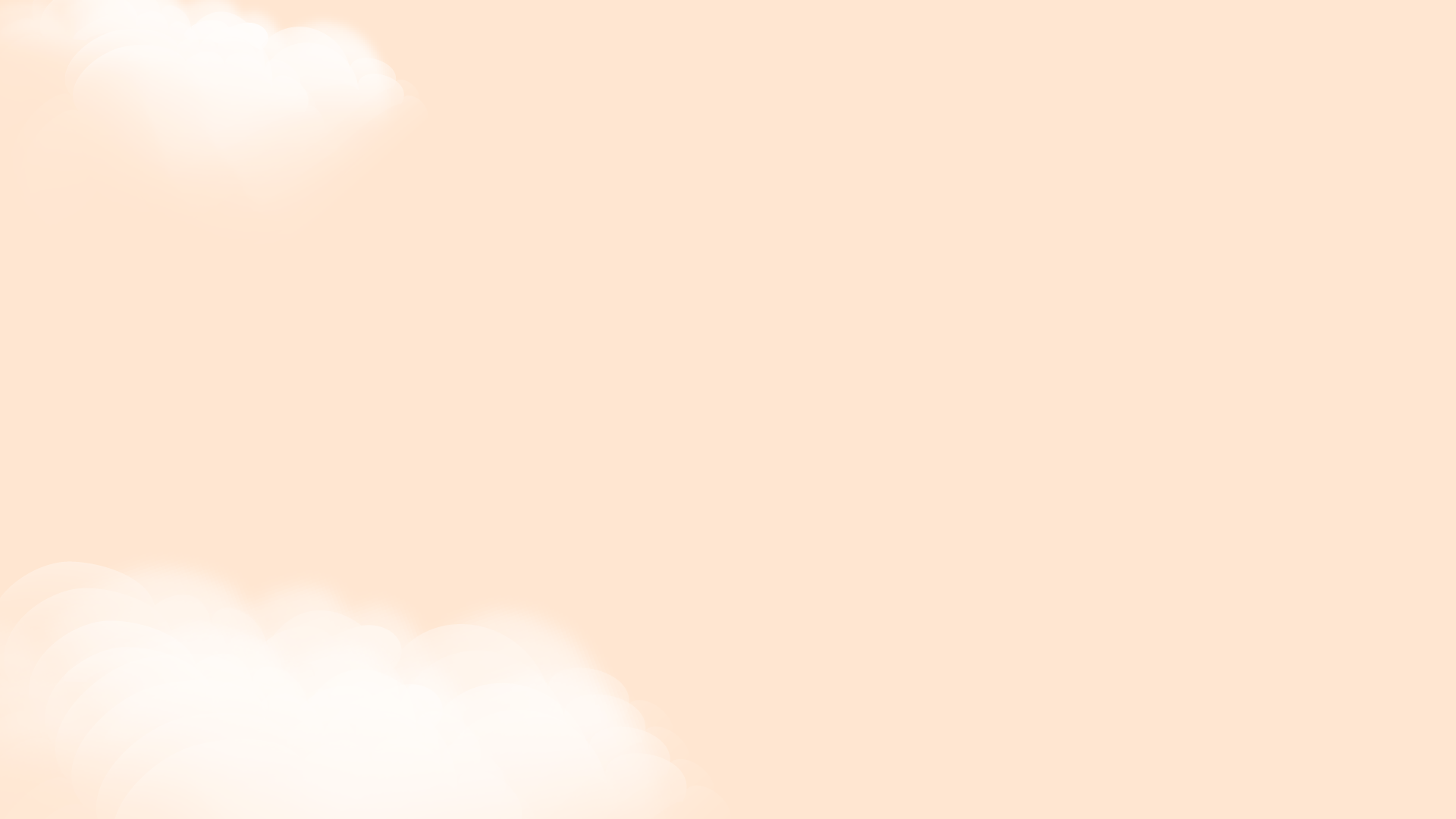 Tập đọc
Đất nước
Luyện đọc
Tìm hiểu bài
xao xác
ngoảnh lại
phù sa 
khuất
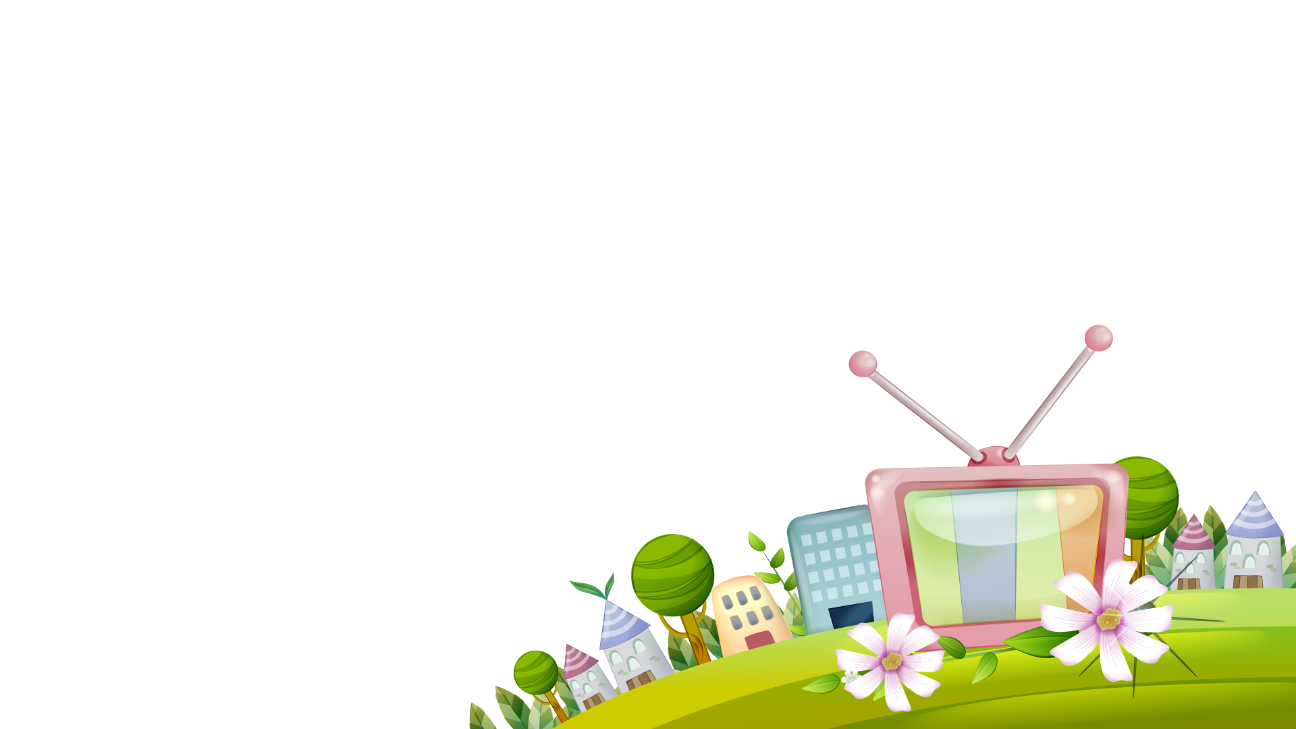 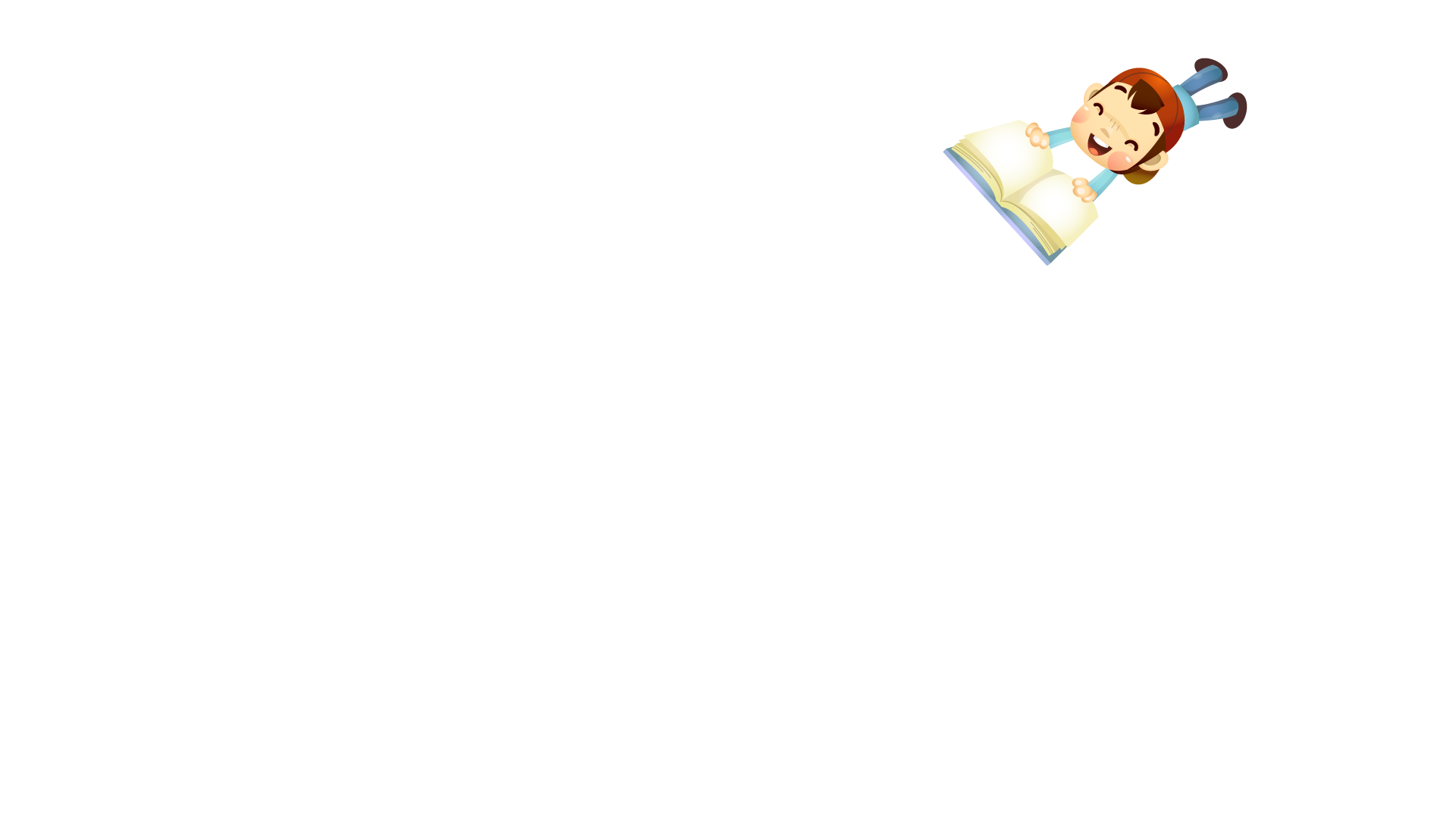 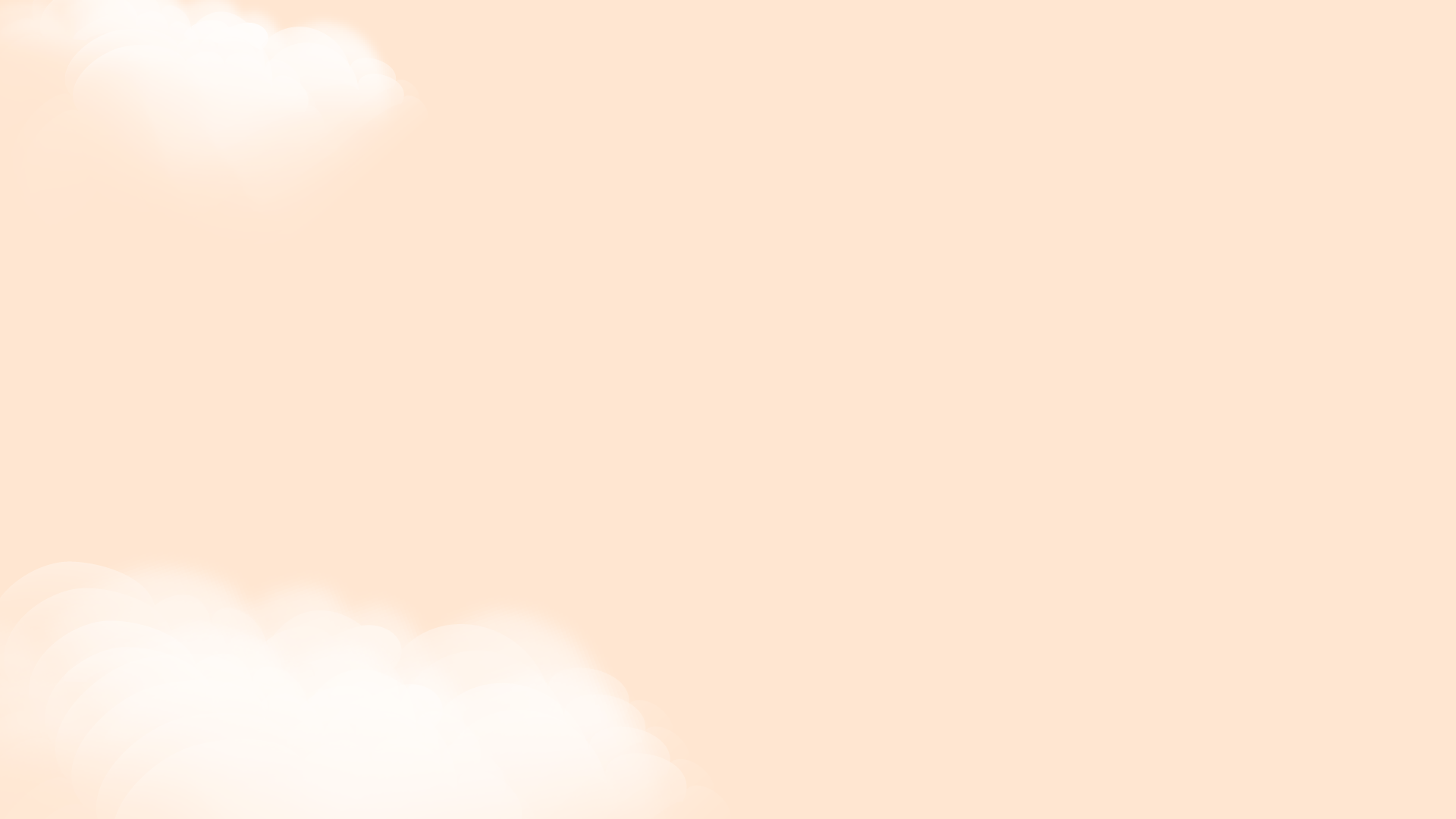 Đất nước
Sáng mát trong / như sáng năm xưa Gió thổi / mùa thu hương cốm mới Tôi nhớ những ngày thu / đã xa.
Sáng chớm lạnh trong lòng Hà Nội Những phố dài / xao xác hơi may Người ra đi / đầu không ngoảnh lại Sau lưng / thềm nắng / lá rơi đầy. 
Mùa thu nay / khác rồi Tôi đứng vui nghe / giữa núi đồi Gió thổi / rừng tre phấp phới Trời thu / thay áo mới Trong biếc / nói cười thiết tha.
Trời xanh đây / là của chúng ta Núi rừng đây / là của chúng ta Những cánh đồng / thơm mát Những ngả đường / bát ngát Những dòng sông / đỏ nặng phù sa. 
Nước chúng ta, Nước những người / chưa bao giờ khuất Ðêm đêm / rì rầm trong tiếng đất Những buổi ngày xưa / vọng nói về.
                                   Nguyễn Đình Thi
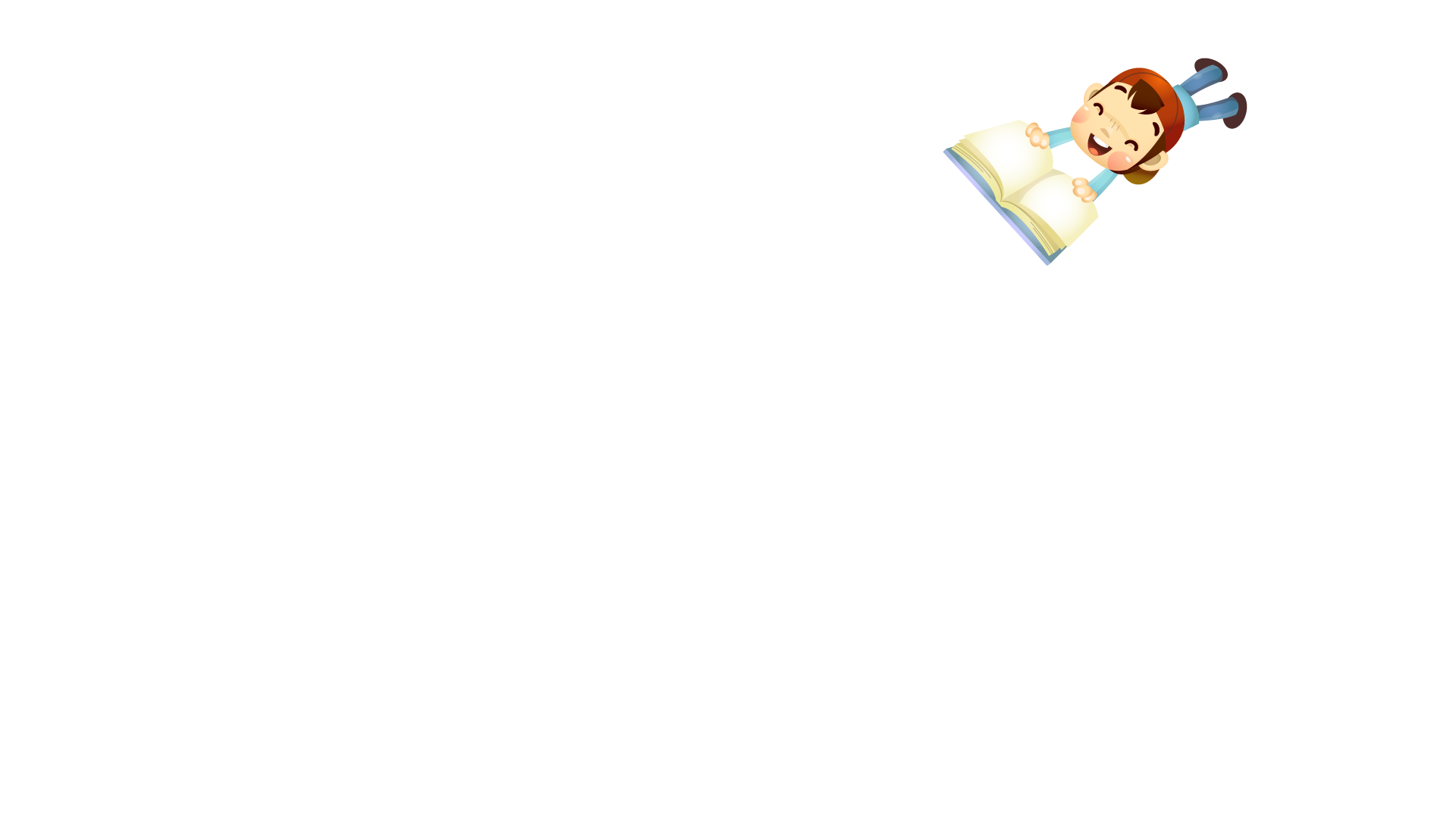 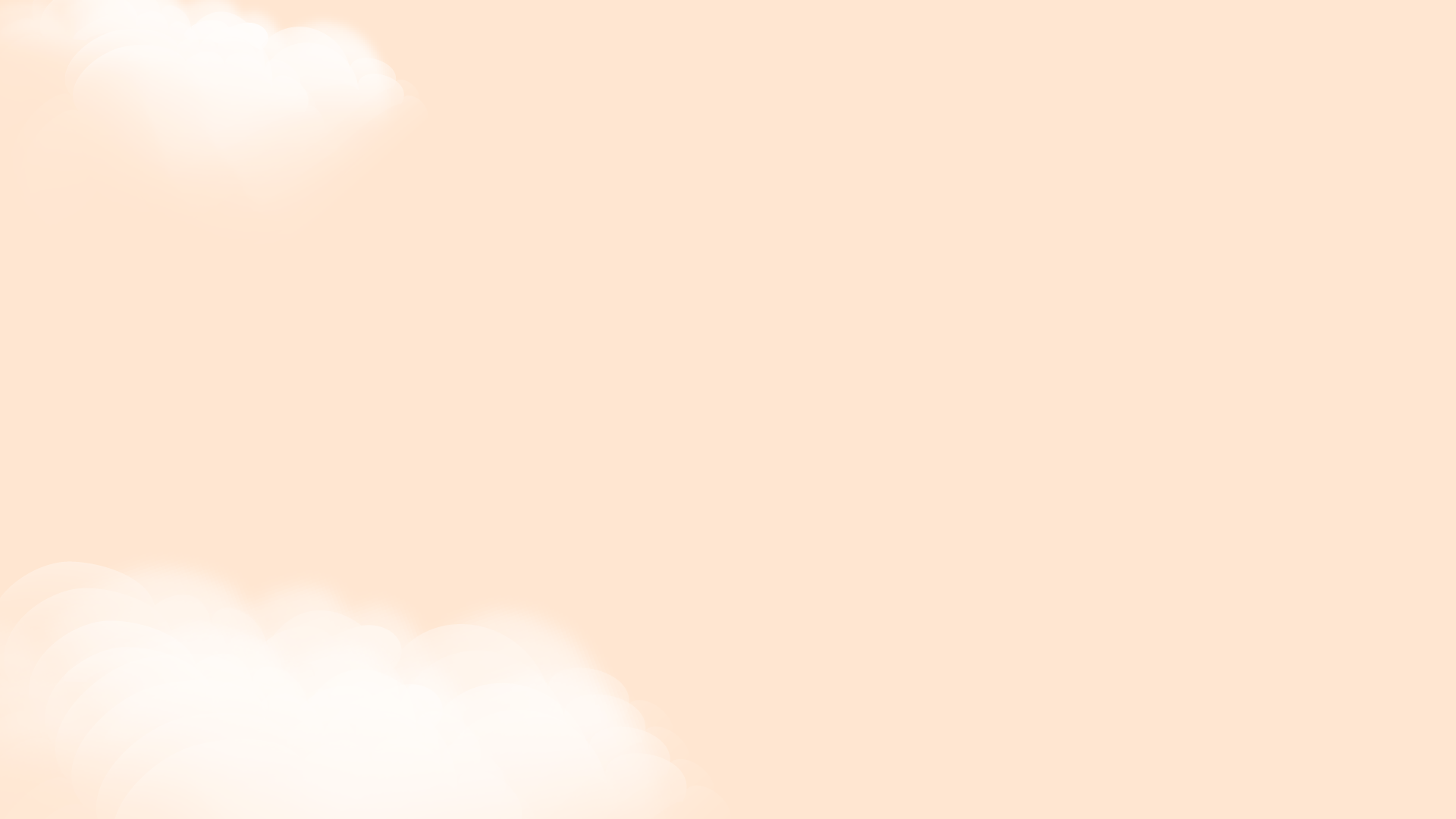 1.Những ngày thu đẹp và buồn được tả trong khổ thơ nào?
Những ngày thu đẹp và buồn được tả trong khổ thơ 1 và 2.
Đẹp:
Sáng mát trong, gió thổi mùa thu hương cốm mới
Những từ ngữ cho thấy mùa thu
Buồn:
Sáng chớm lạnh, phố dài xao xác hơi may, người ra đi đầu không ngoảnh lại, thềm nắng lá rơi đầy.
*Tại sao mùa thu xưa đẹp mà lại buồn ?
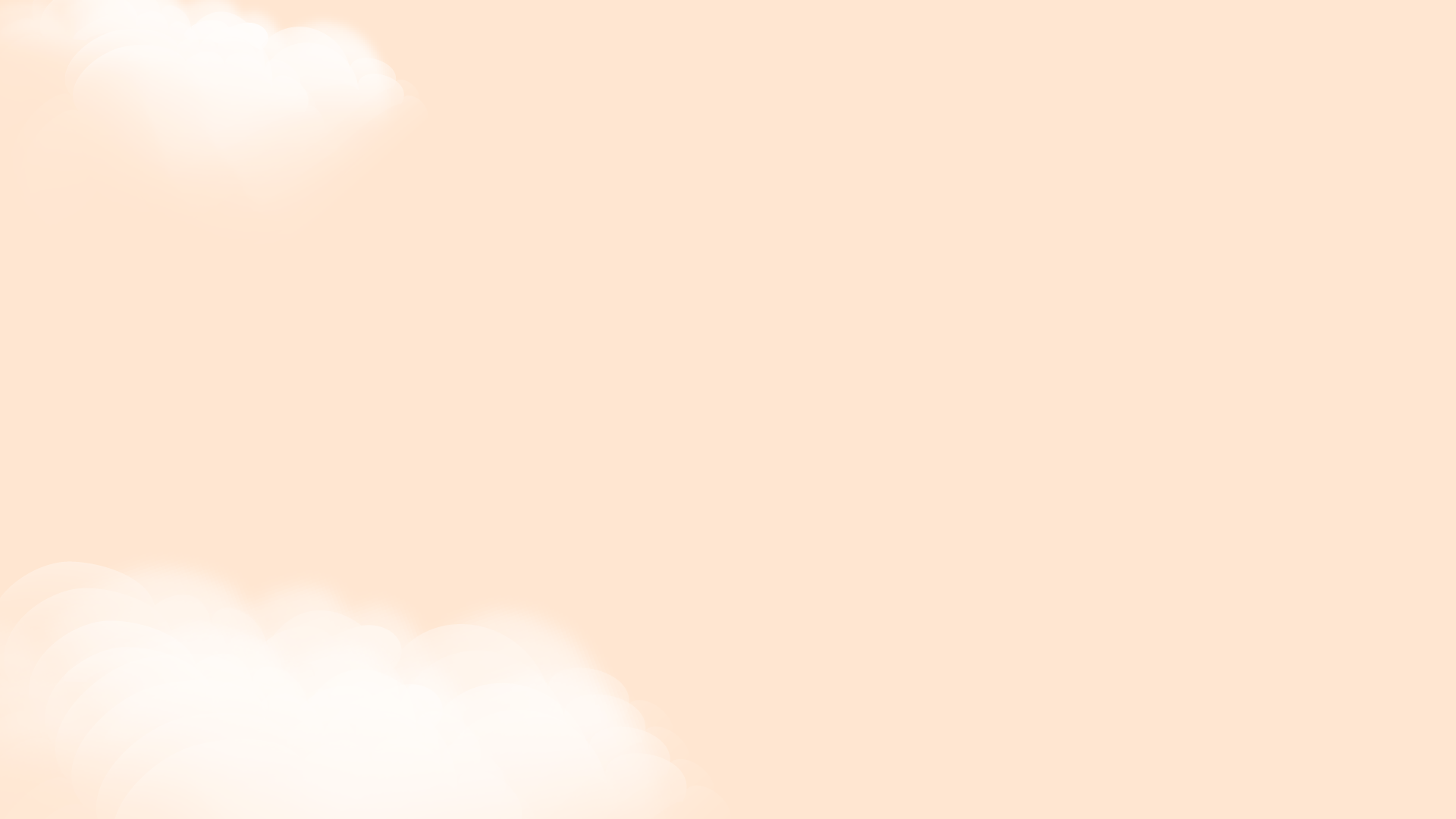 Tập đọc
Đất nước
Luyện đọc
Tìm hiểu bài
- Ý khổ thơ 1, 2: Những ngày thu đẹp và buồn của mùa thu xưa.
xao xác
ngoảnh lại
phù sa
khuất
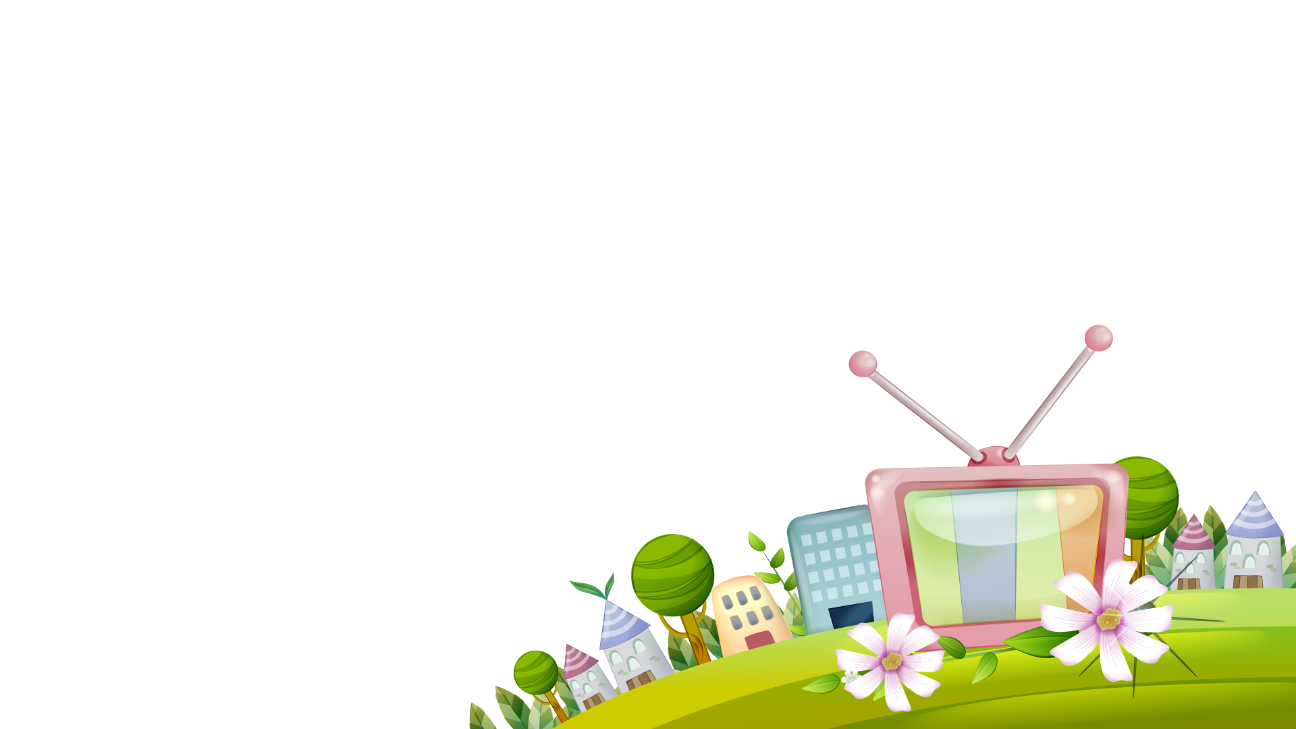 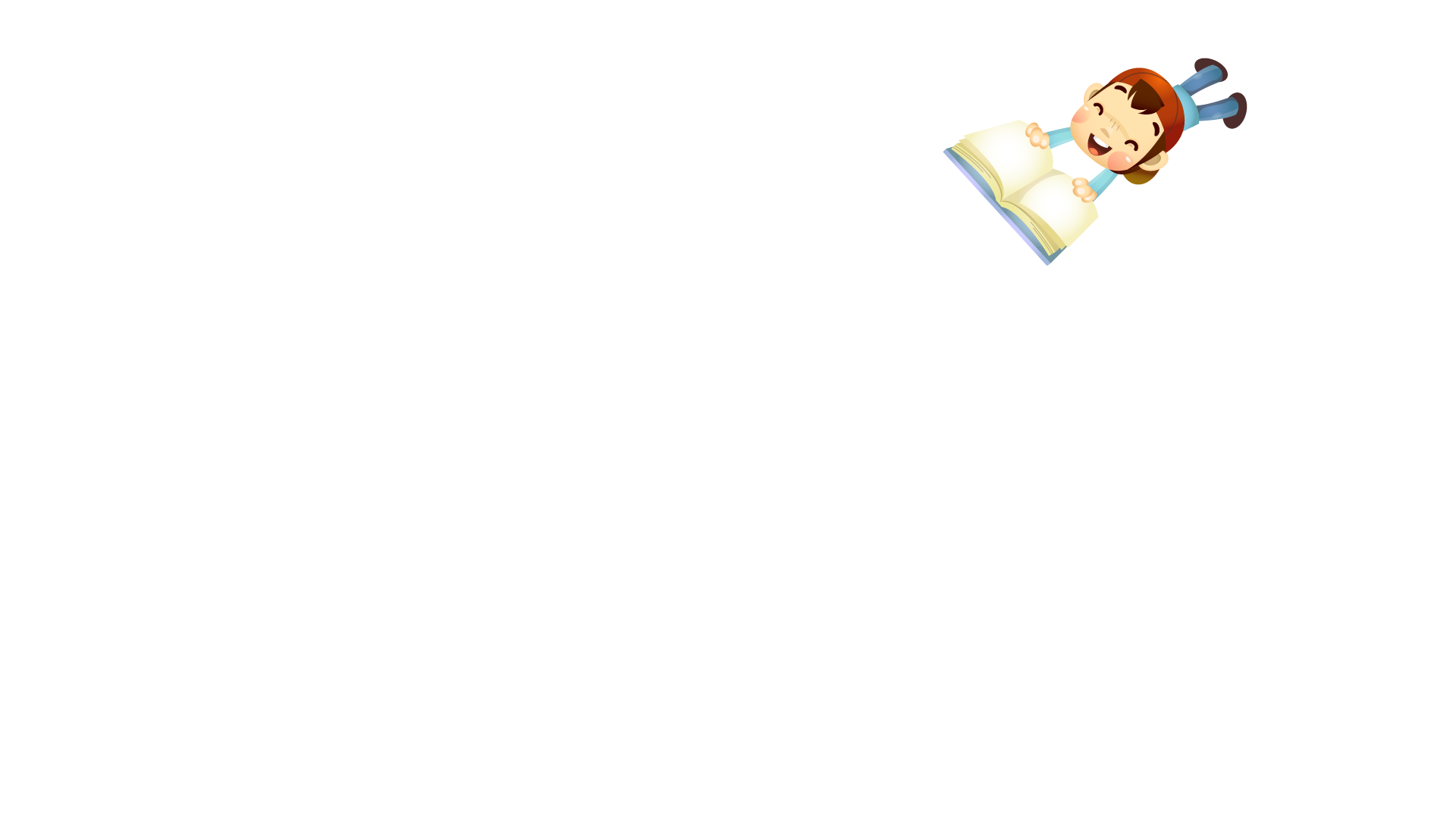 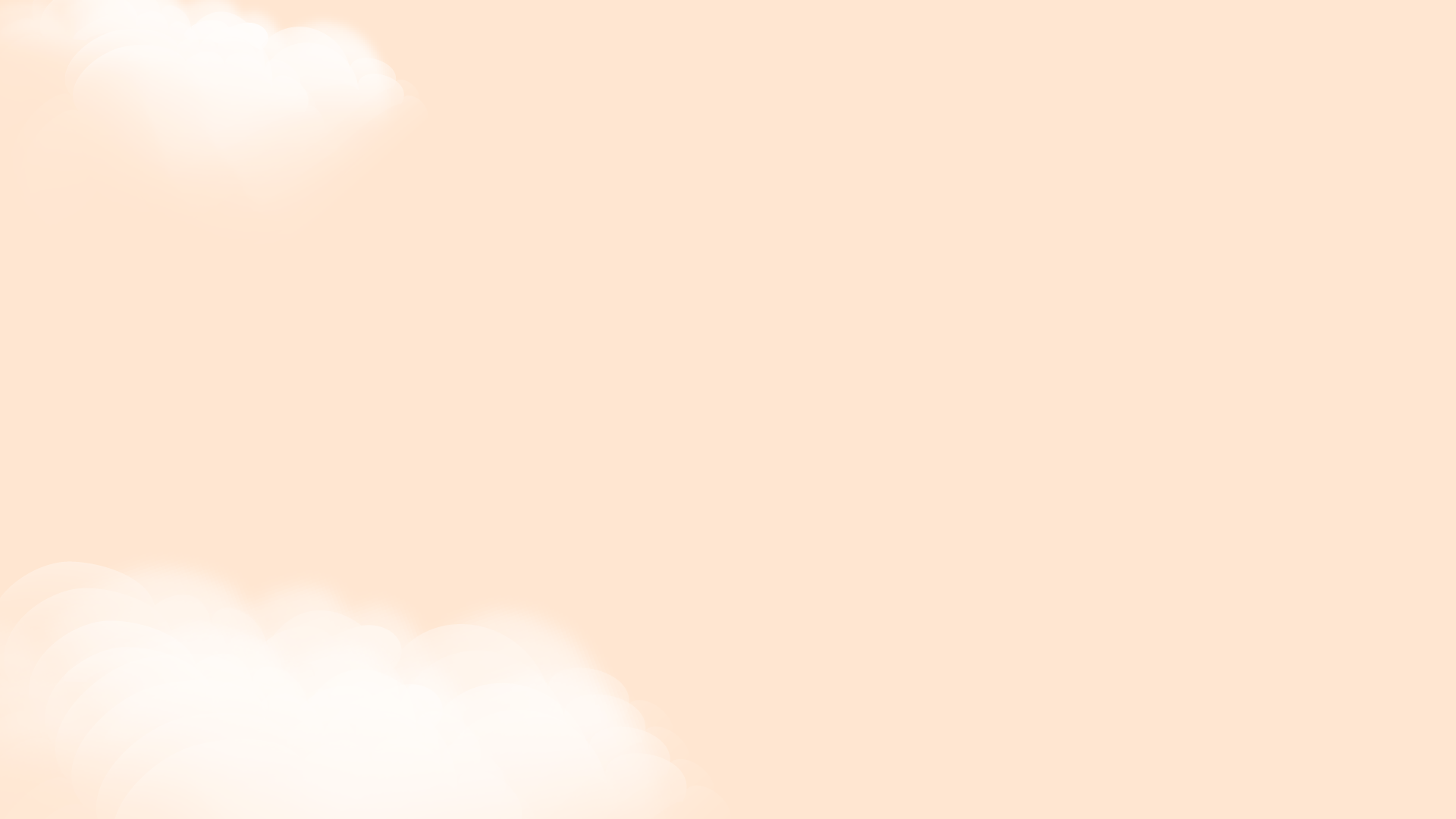 2. Nêu một hình ảnh đẹp và vui về mùa thu mới trong khổ thơ thứ ba ?
Đẹp:
rừng tre phấp phới, trời thu thay áo mới, trời thu trong biếc.
Hình ảnh đẹp và vui về mùa thu mới:
Vui:
rừng tre phấp phới, trong biếc nói cười thiết tha.
*Tại sao mùa thu mới đẹp và vui ?
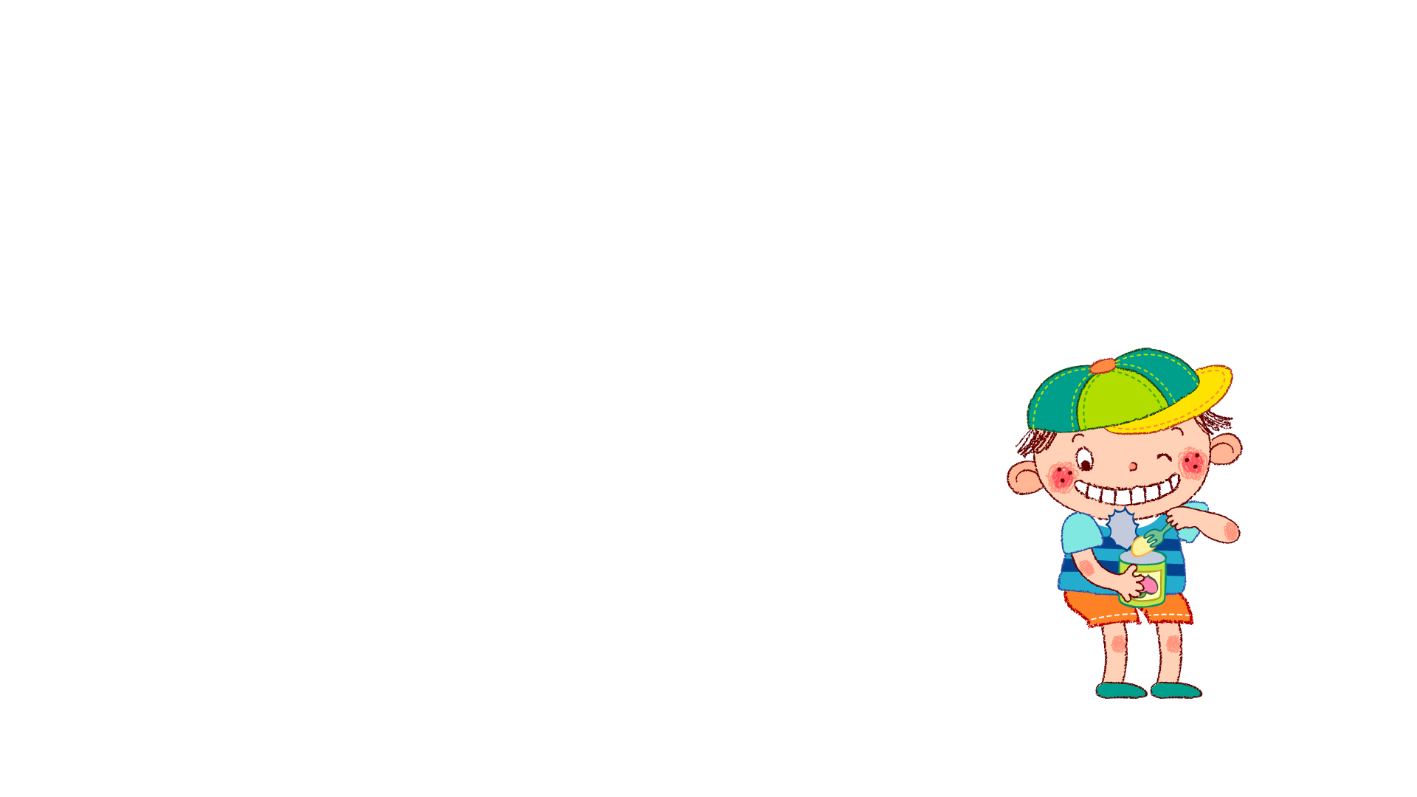 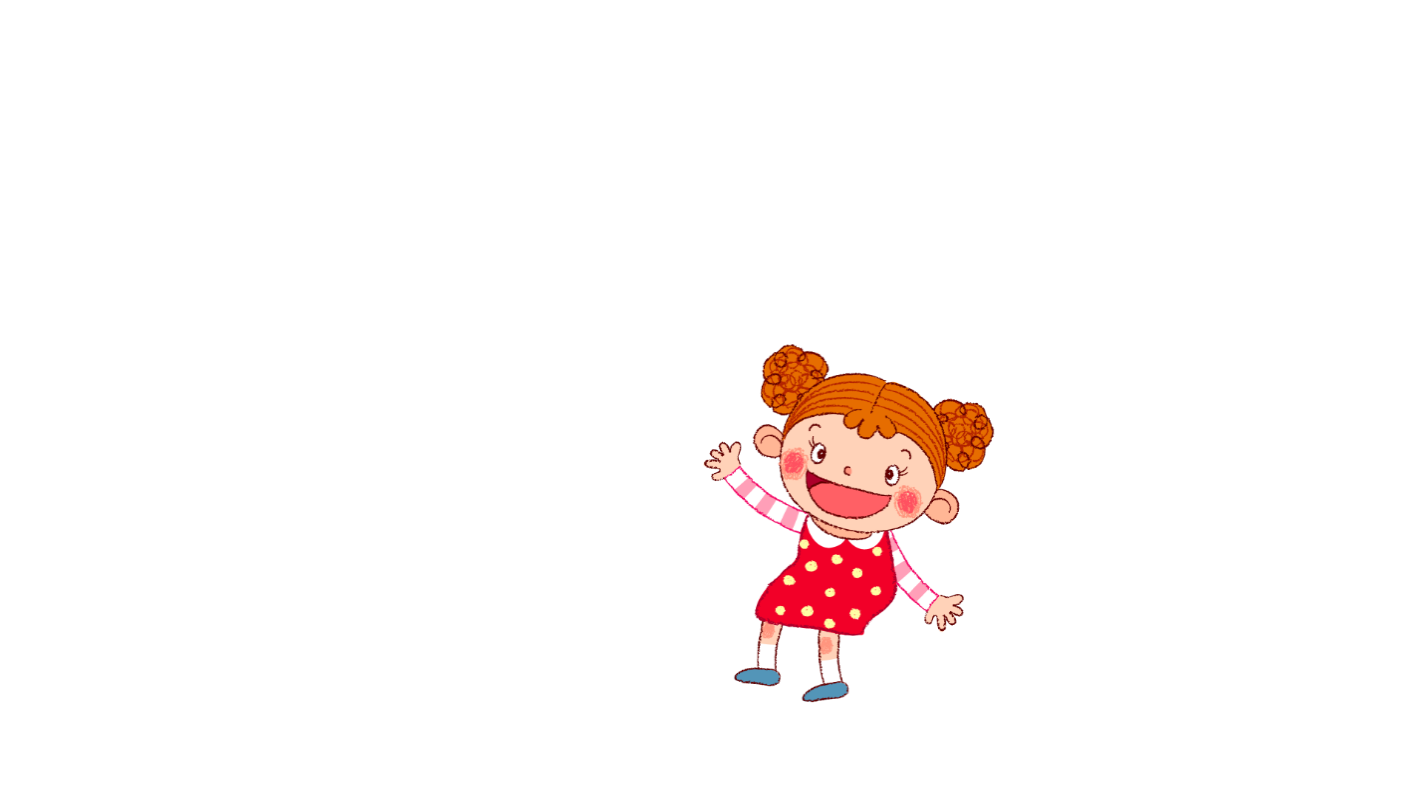 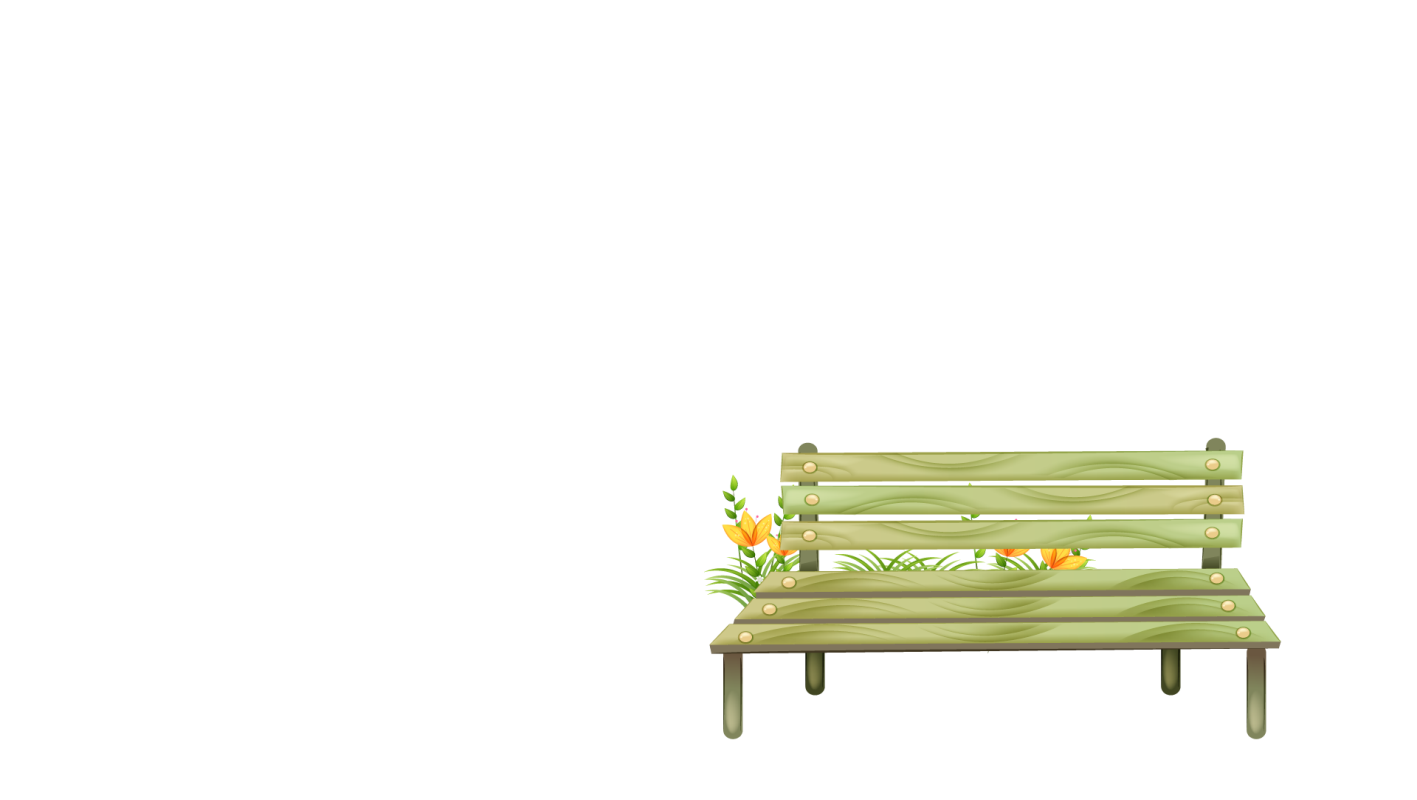 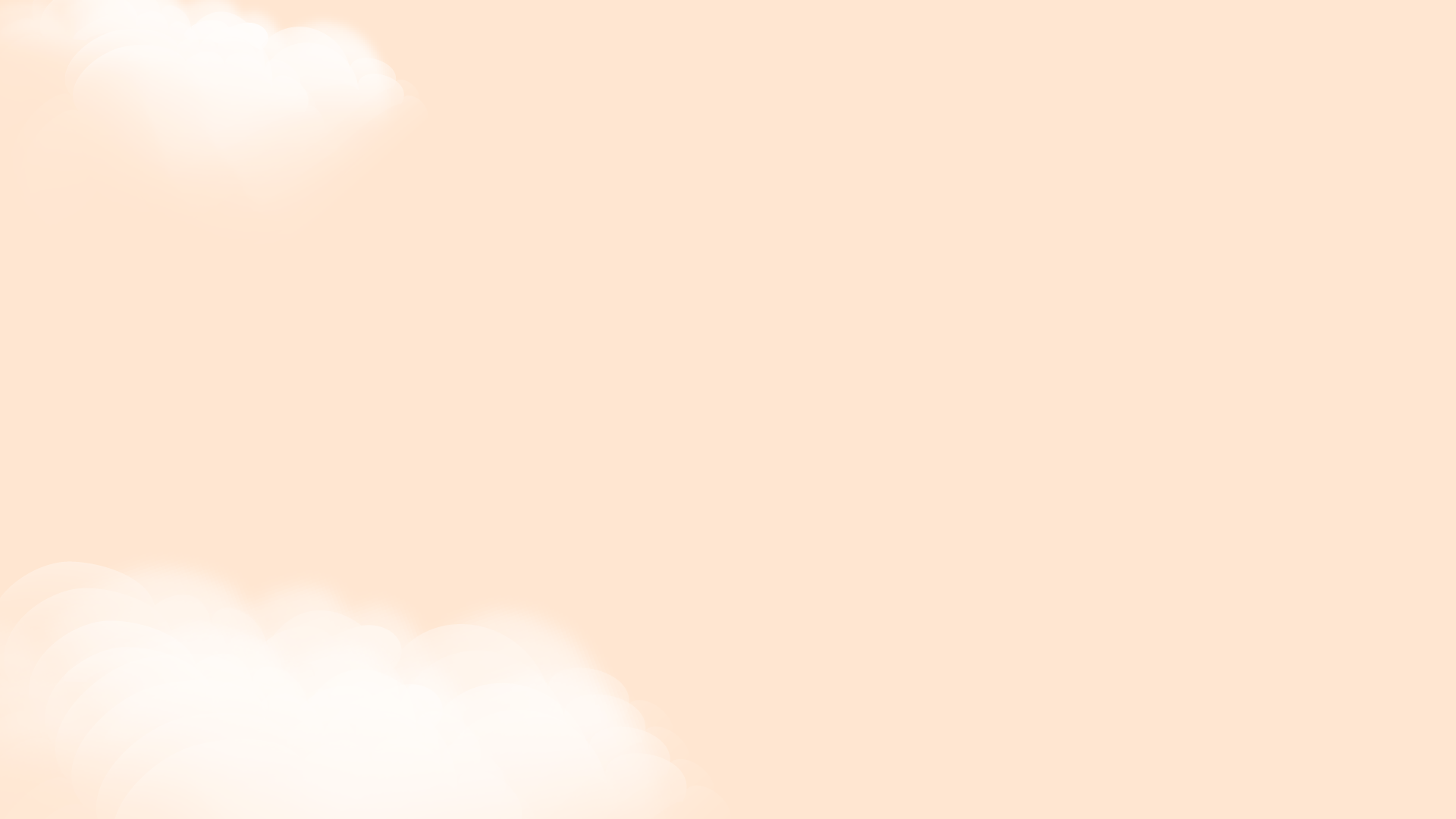 Tập đọc
Đất nước
Luyện đọc
Tìm hiểu bài
- Ý khổ thơ 1,2: Những ngày thu đẹp và buồn của mùa thu xưa.
xao xác
ngoảnh lại
phù sa 
khuất
- Ý khổ thơ 3 : Hình ảnh đẹp và vui về mùa thu mới.
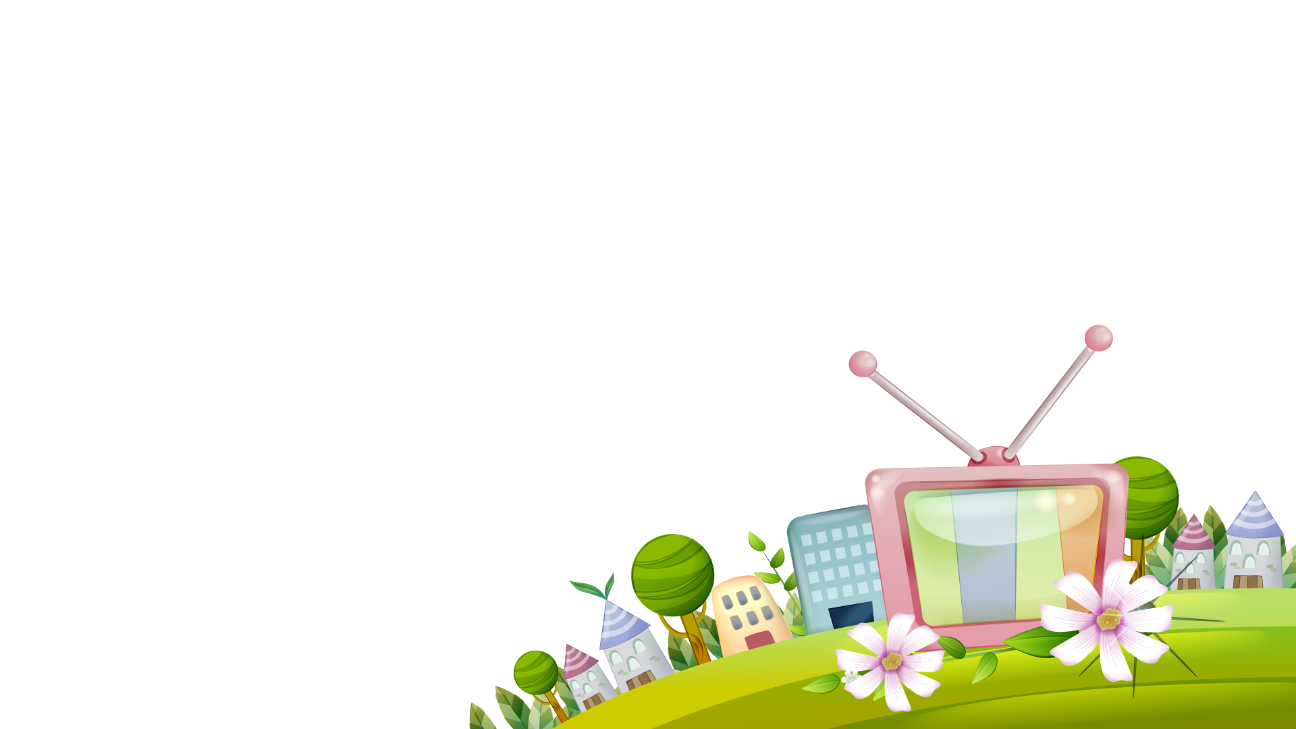 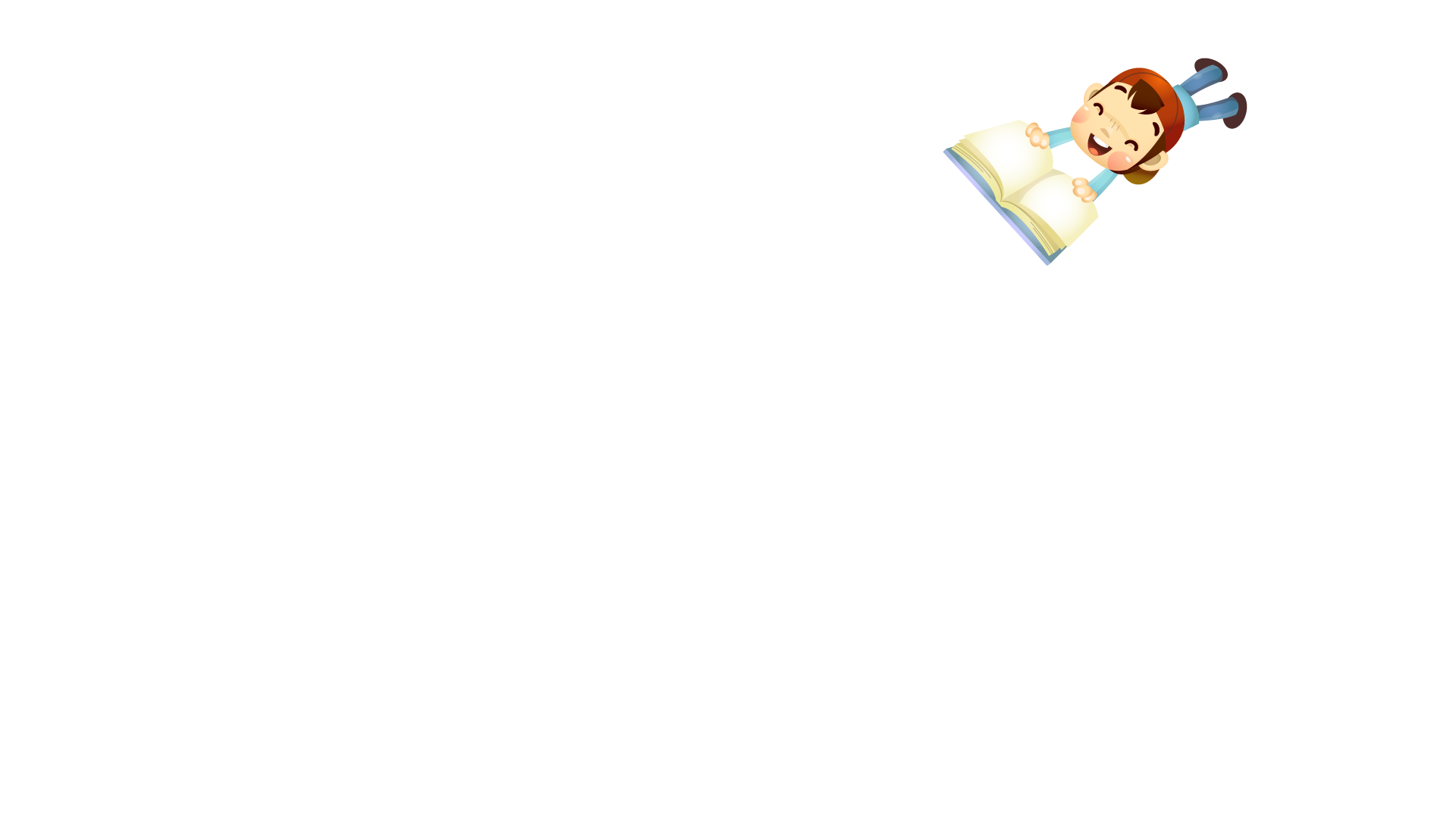 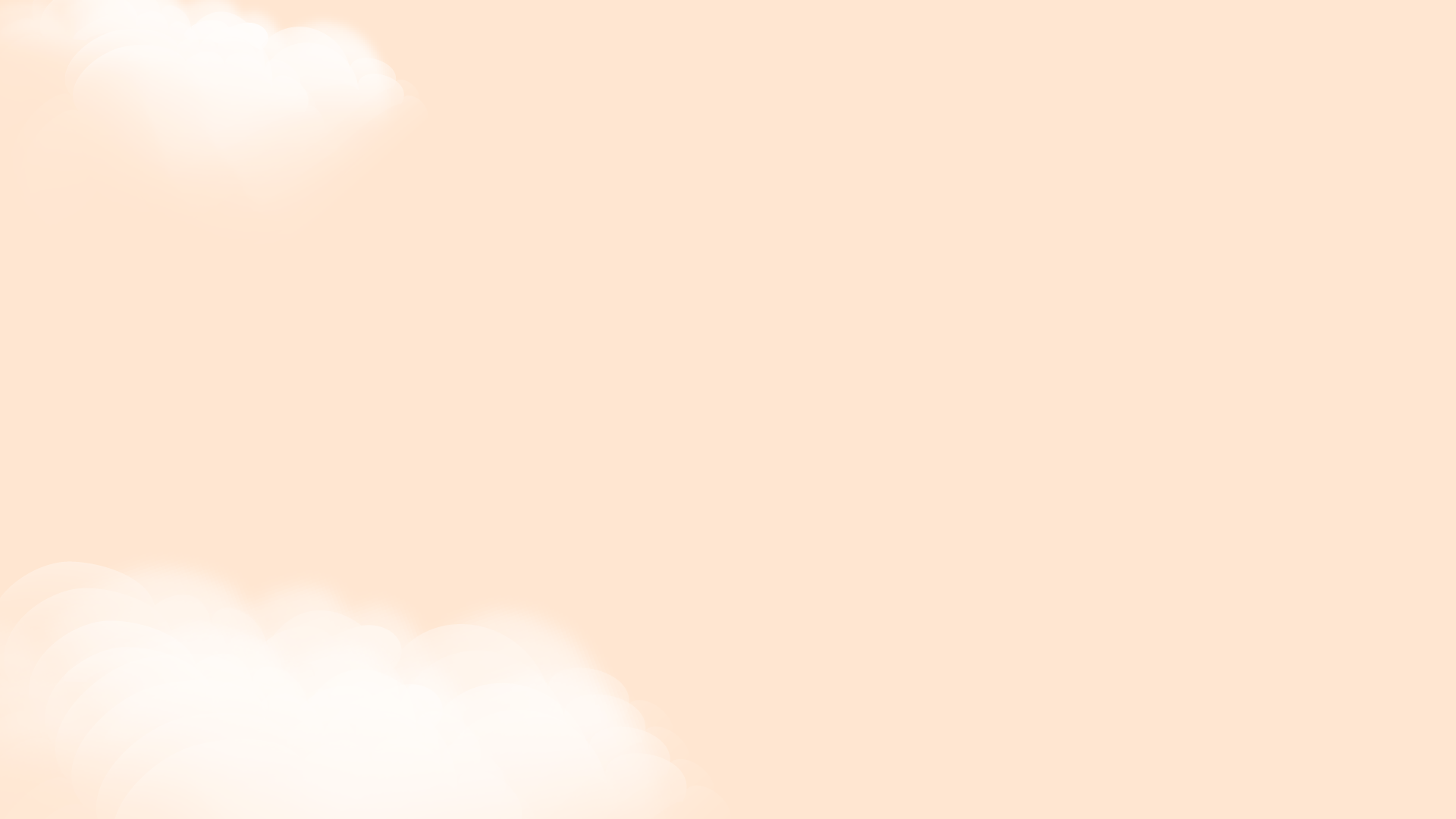 3. Hãy nêu một, hai câu thơ nói lên lòng tự hào về đất nước tự do, về truyền thống bất khuất của dân tộc trong khổ thơ thứ 4 và thứ 5.
- Lòng tự hào về đất nước tự do:
Những câu thơ trong khổ 4, 5
Trời xanh đây là của chúng ta
       Núi rừng đây là của chúng ta 
       ...
Truyền thống bất khuất:
Nước những người chưa bao giờ khuất
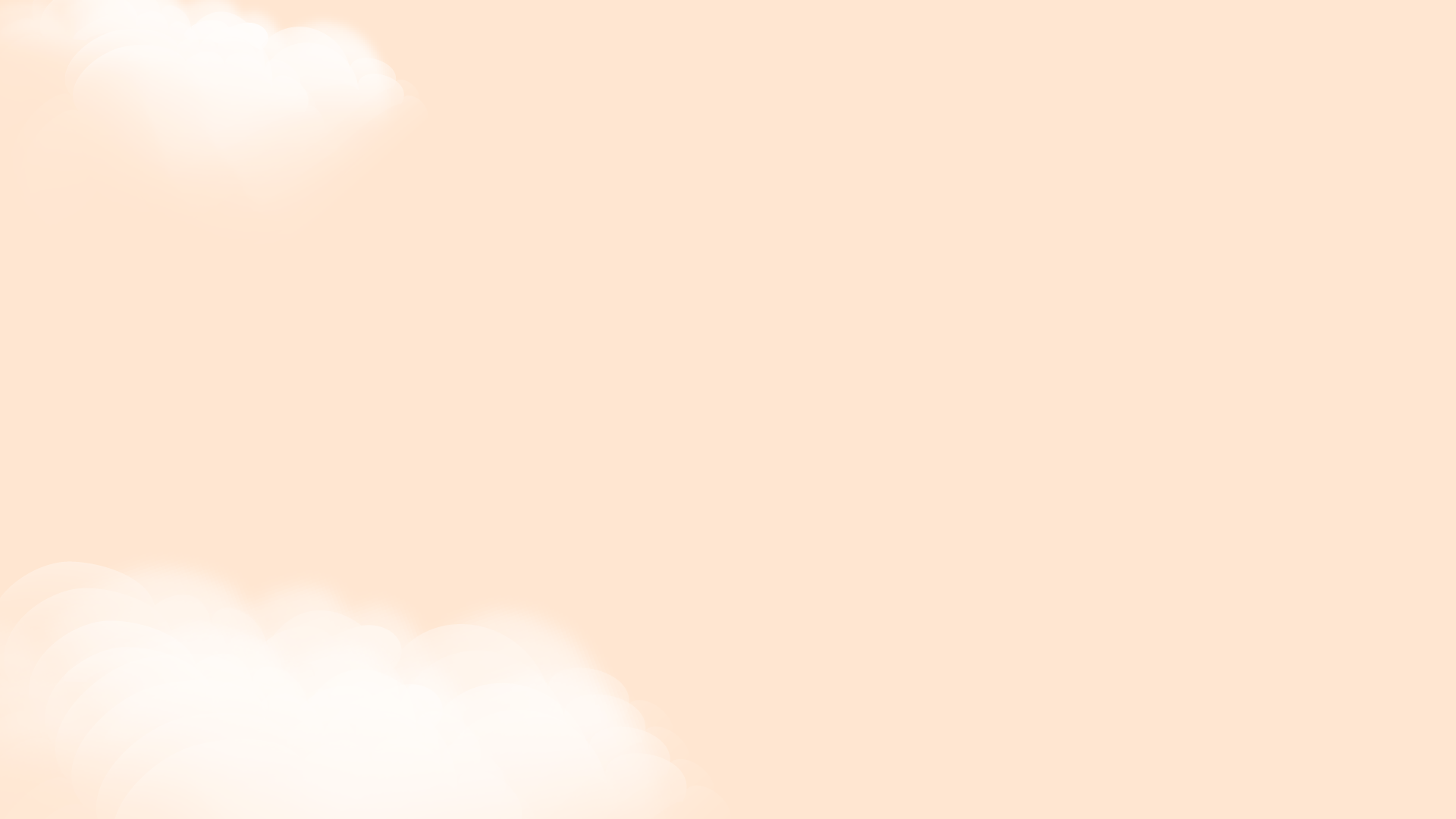 Tập đọc
Đất nước
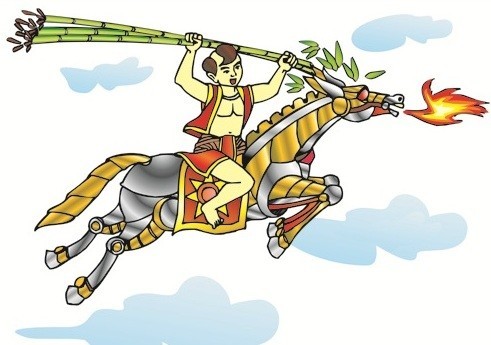 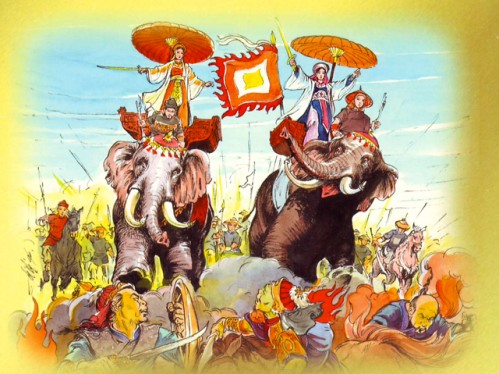 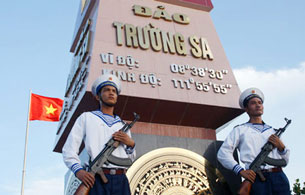 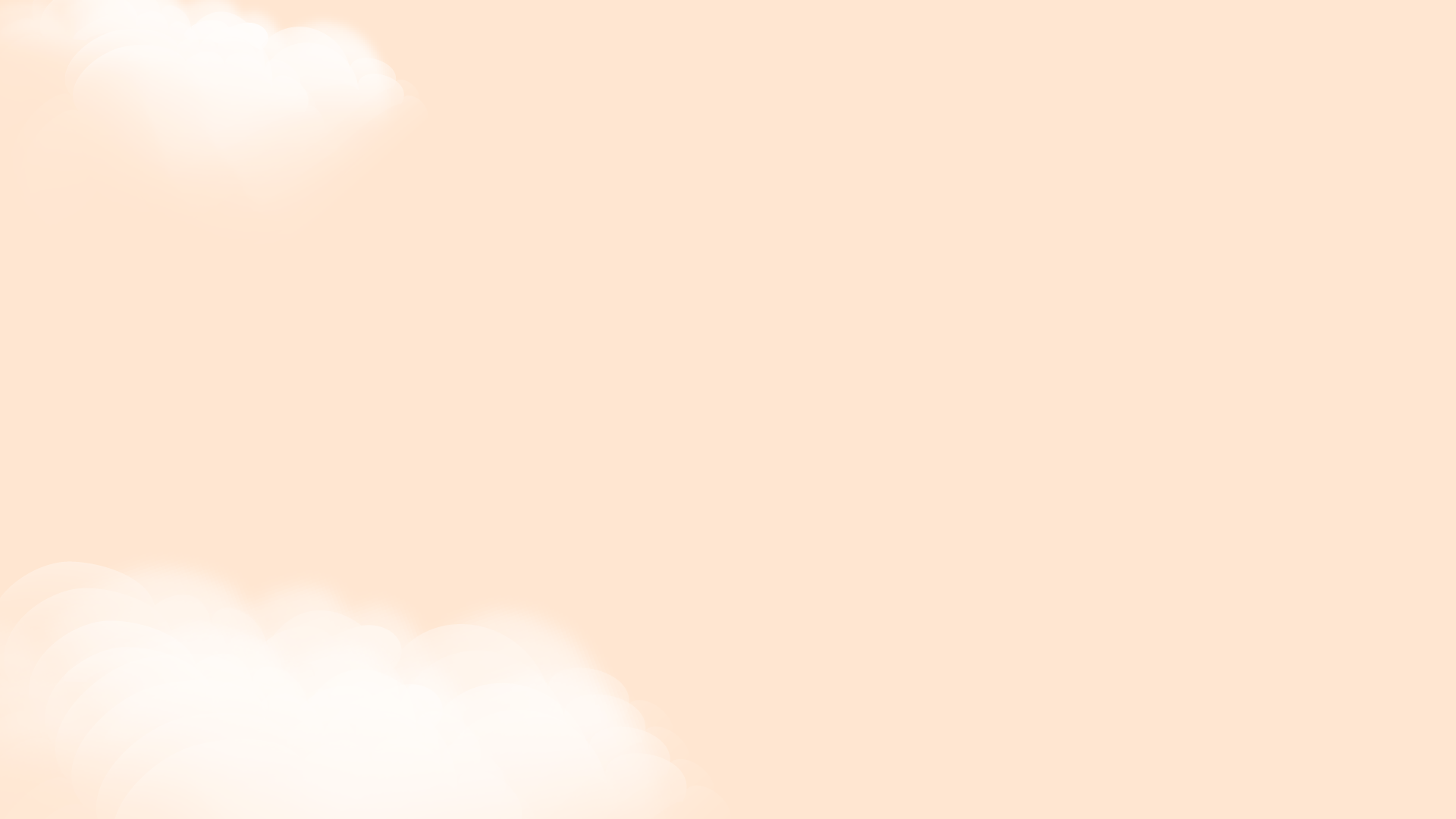 Tập đọc
Đất nước
Luyện đọc
Tìm hiểu bài
- Ý khổ thơ 1, 2: Những ngày thu đẹp và buồn của mùa thu xưa.
xao xác
ngoảnh lại
phù sa 
khuất
- Ý khổ thơ 3: Hình ảnh đẹp và vui về mùa thu mới.
- Ý khổ thơ 4, 5 : Lòng tự hào và truyền thống bất khuất của dân tộc ta.
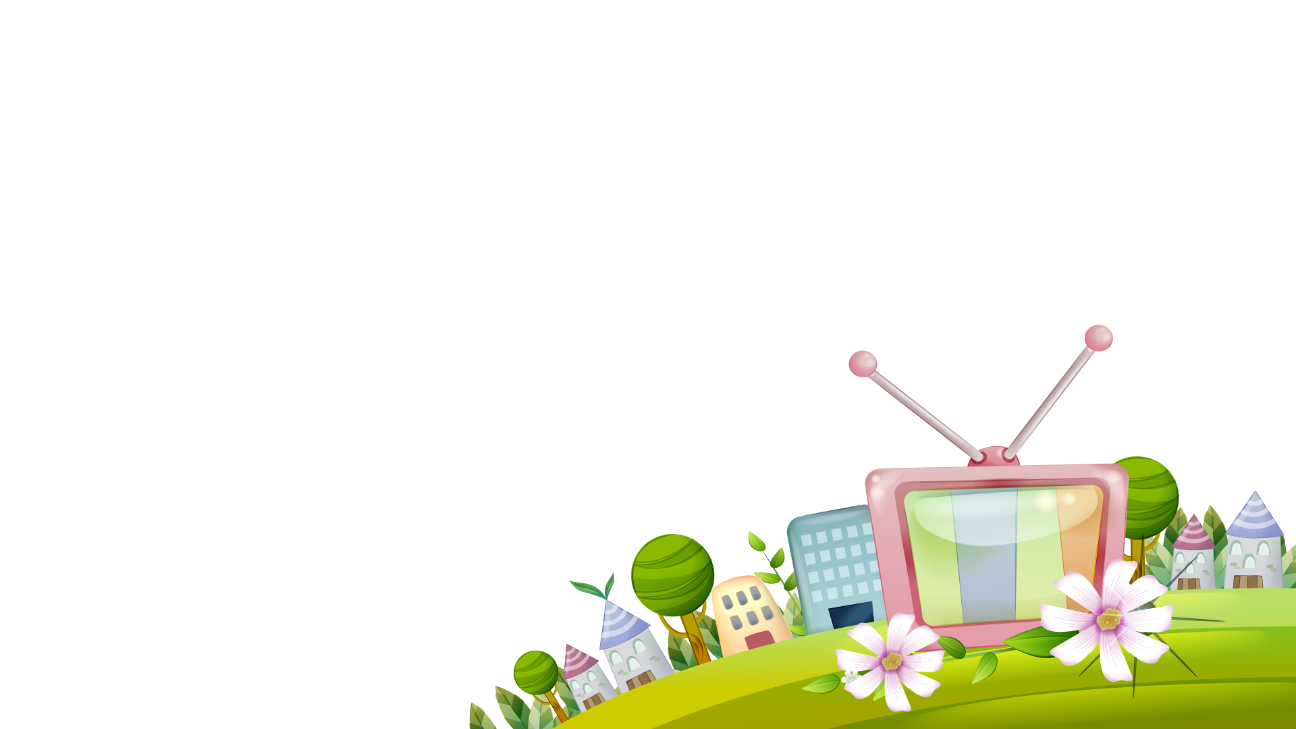 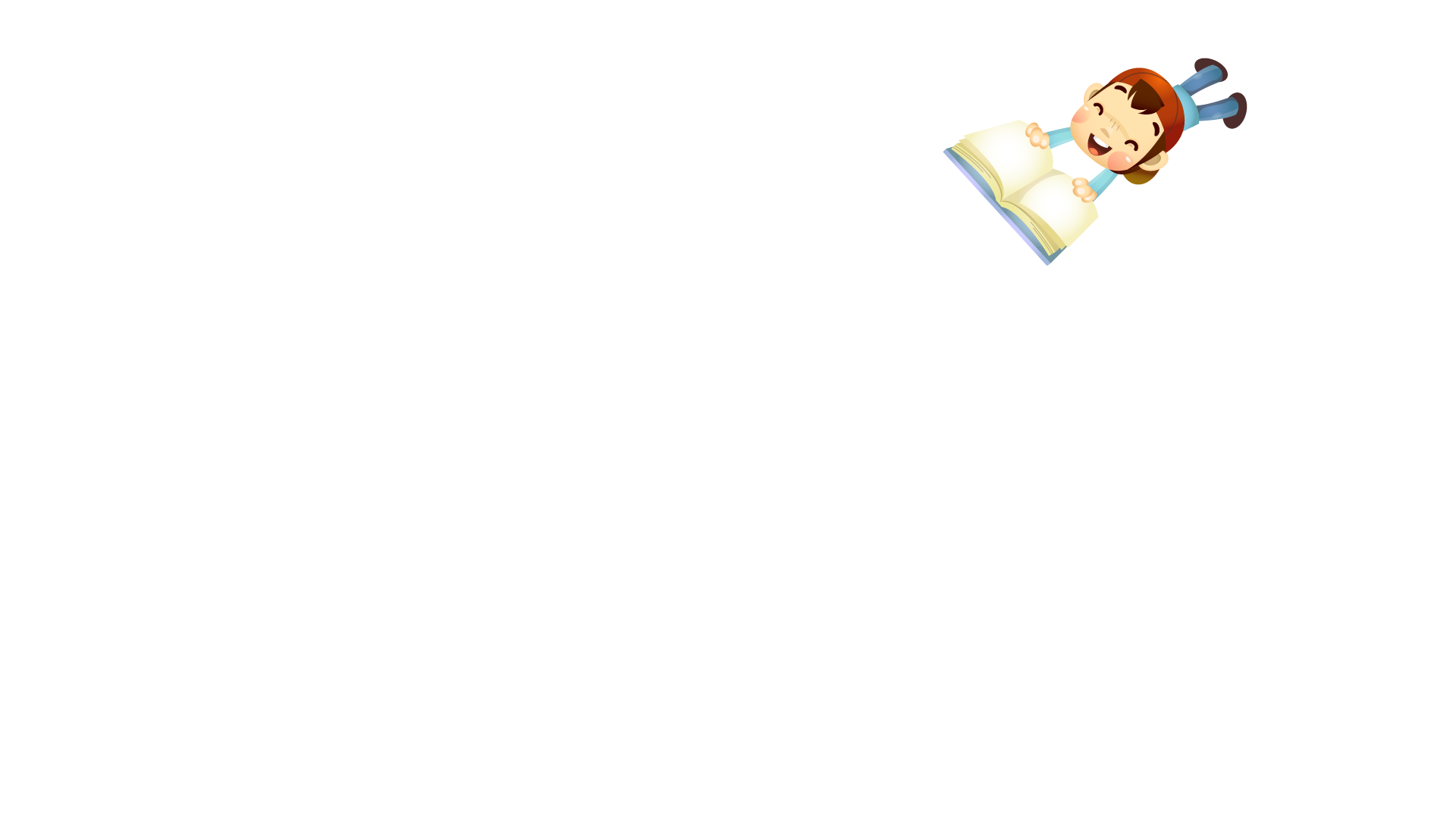 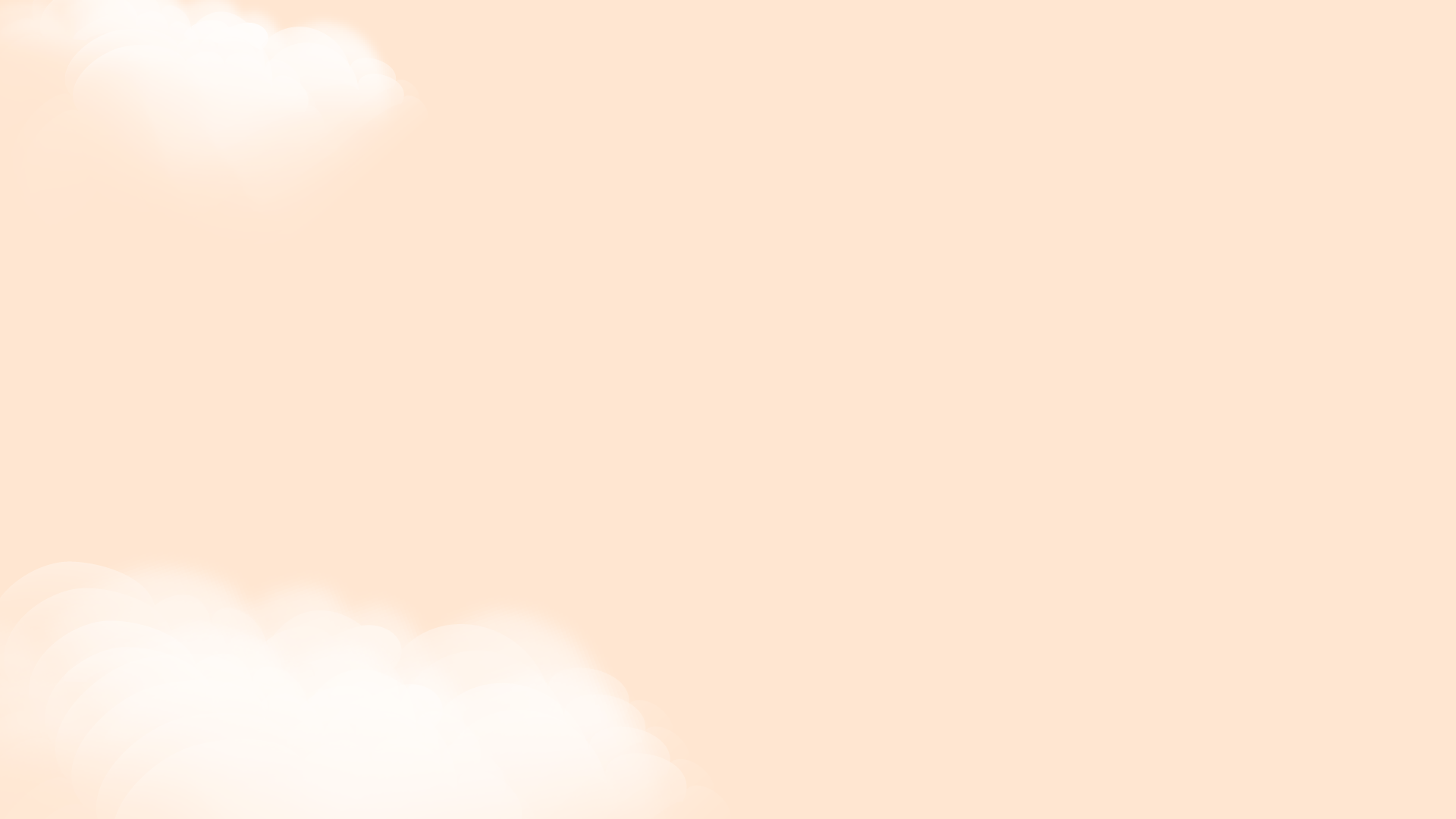 Tập đọc
Đất nước
Luyện đọc
Tìm hiểu bài
- Ý khổ thơ 1, 2 : Những ngày thu đẹp và buồn của mùa thu xưa.
xao xác
ngoảnh lại
phù sa 
khuất
- Ý khổ thơ 3 : Hình ảnh đẹp và vui về mùa thu mới.
- Ý khổ thơ 4, 5: Lòng tự hào và truyền thống bất khuất của dân tộc ta.
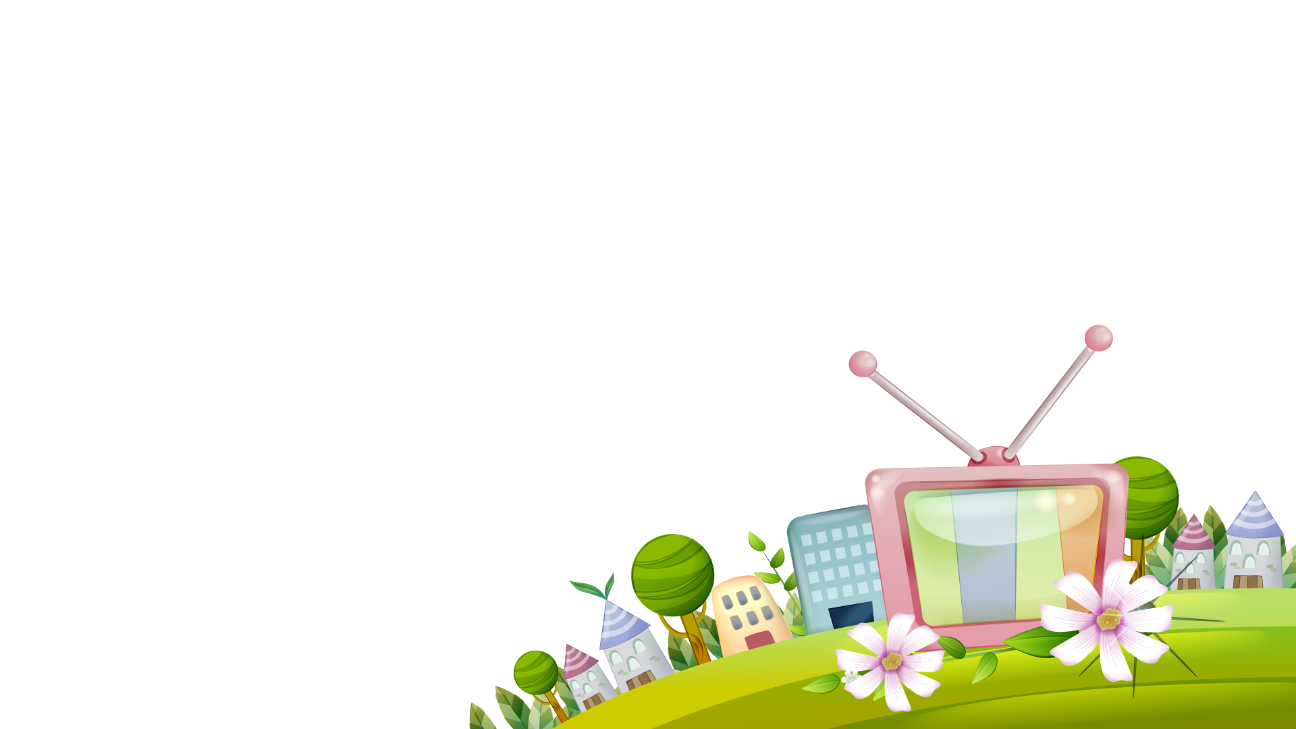 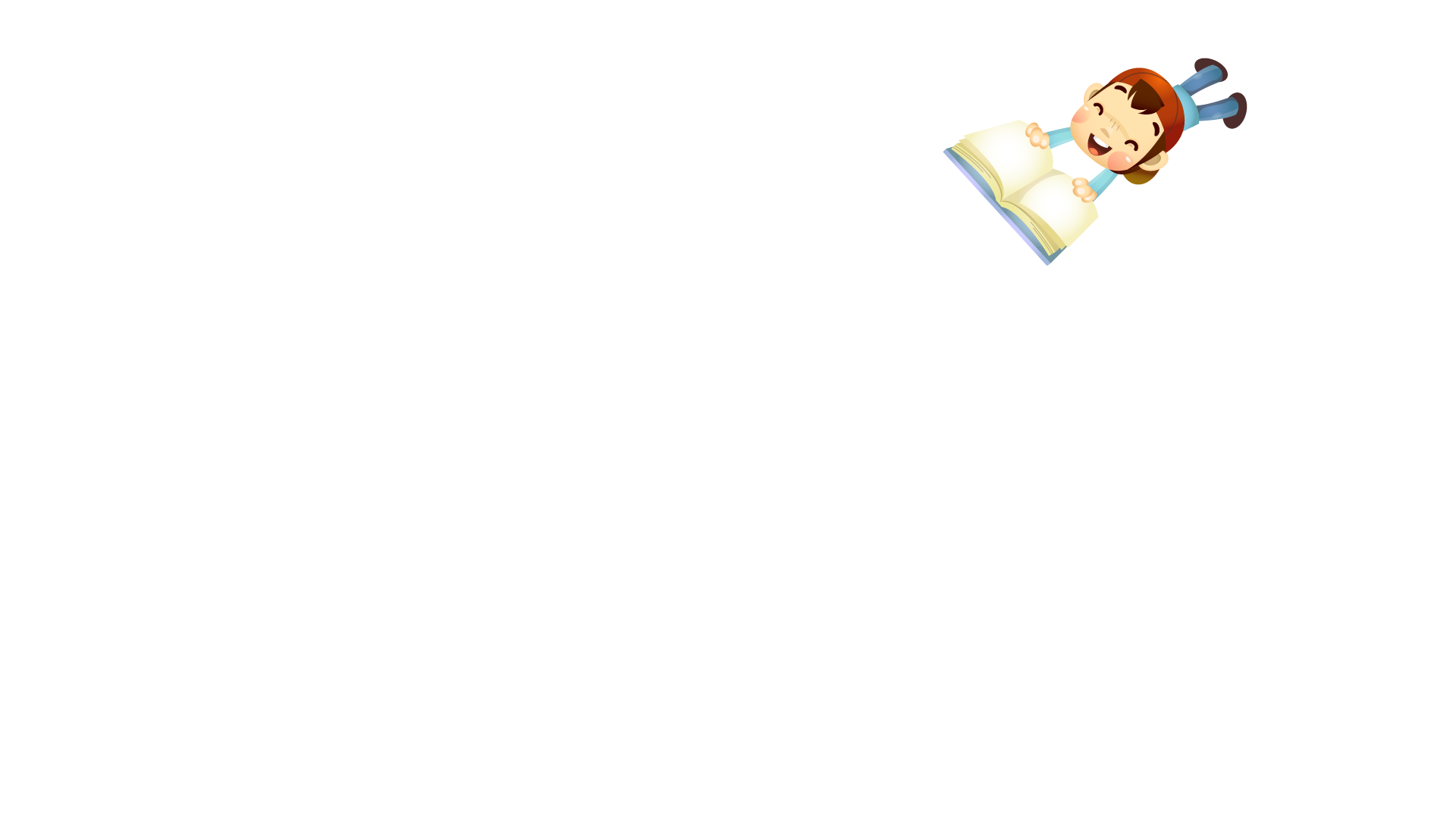 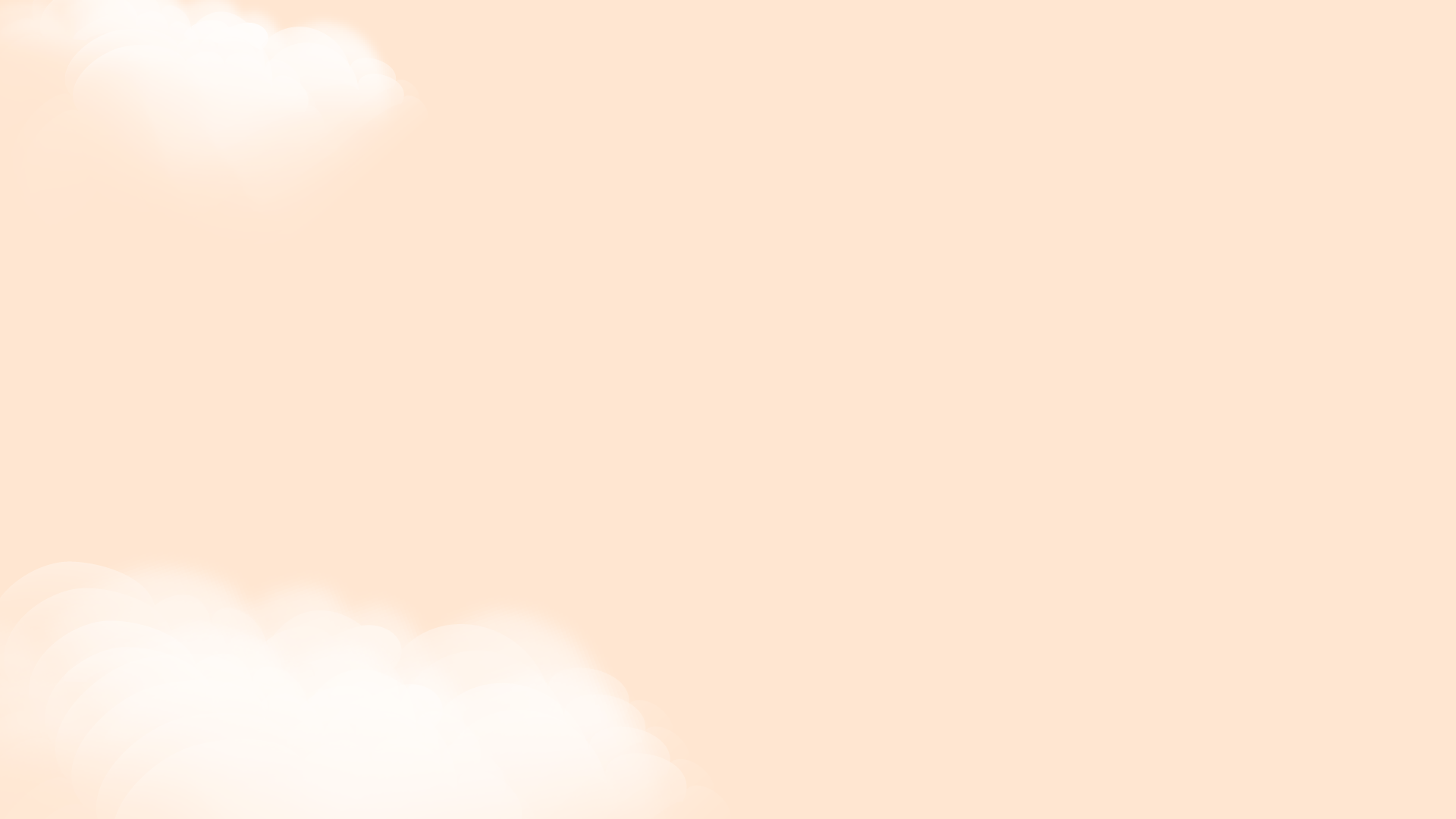 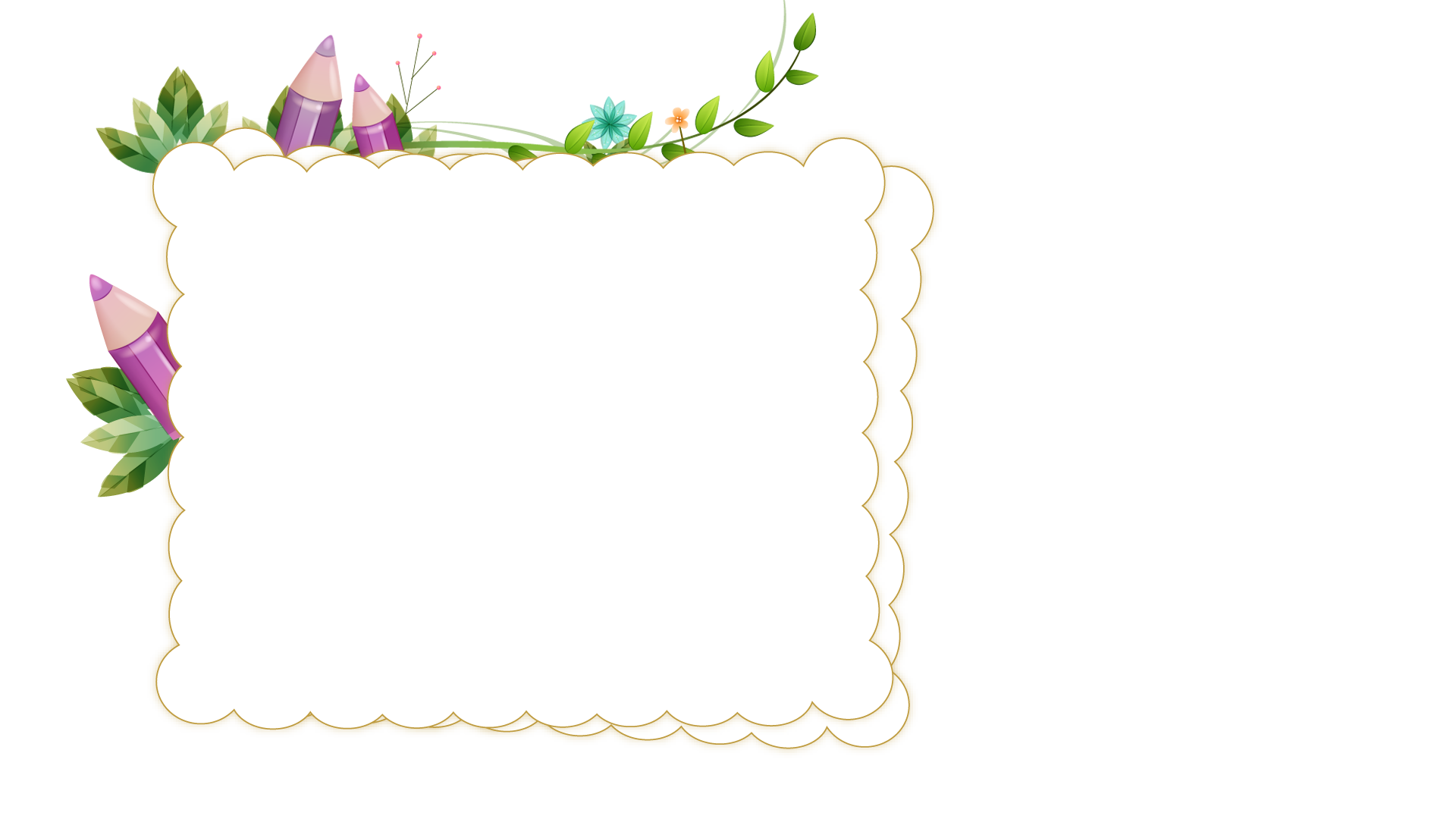 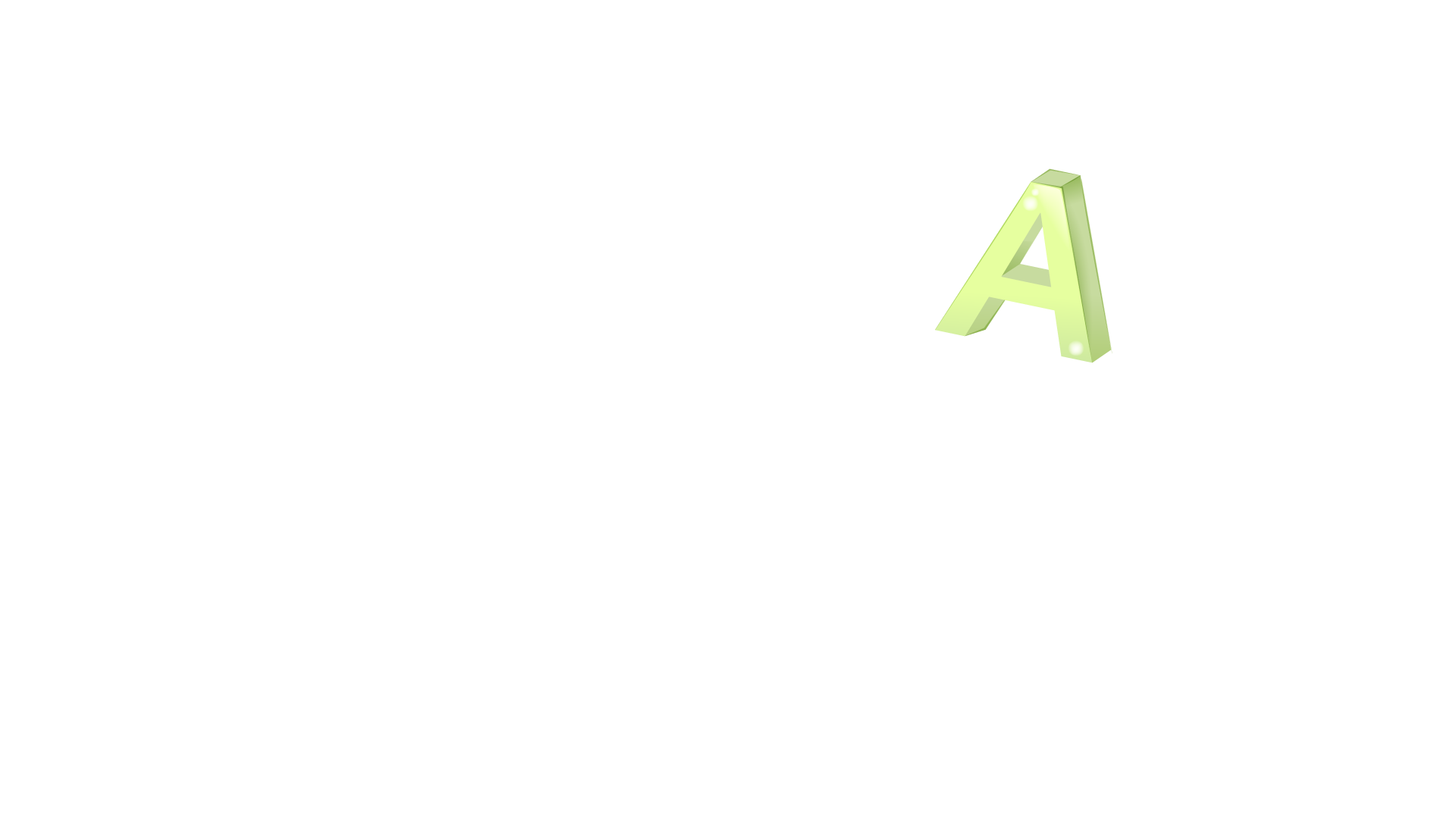 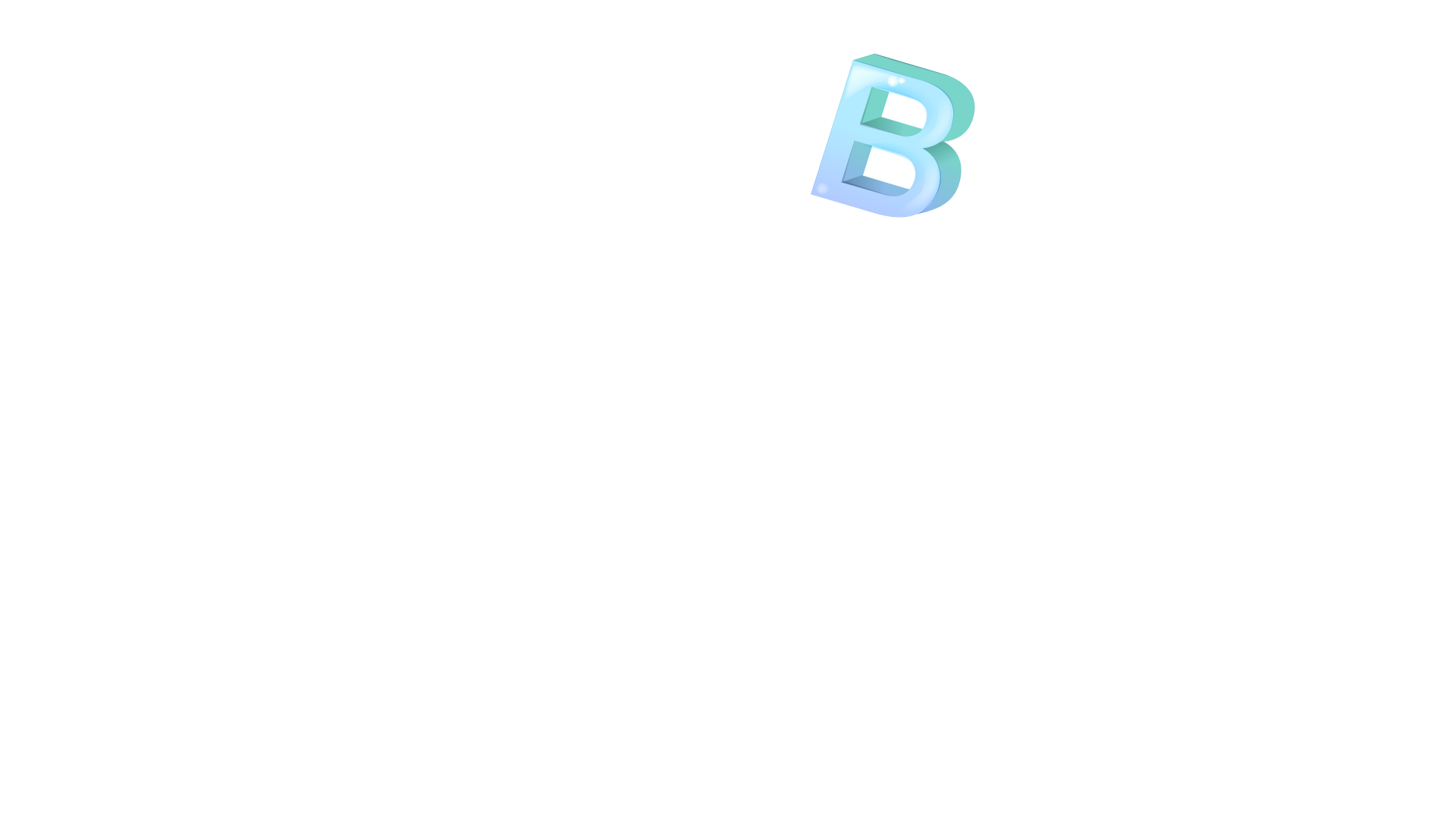 Nội dung chính:   Niềm vui và lòng tự hào về một đất nước tự do.
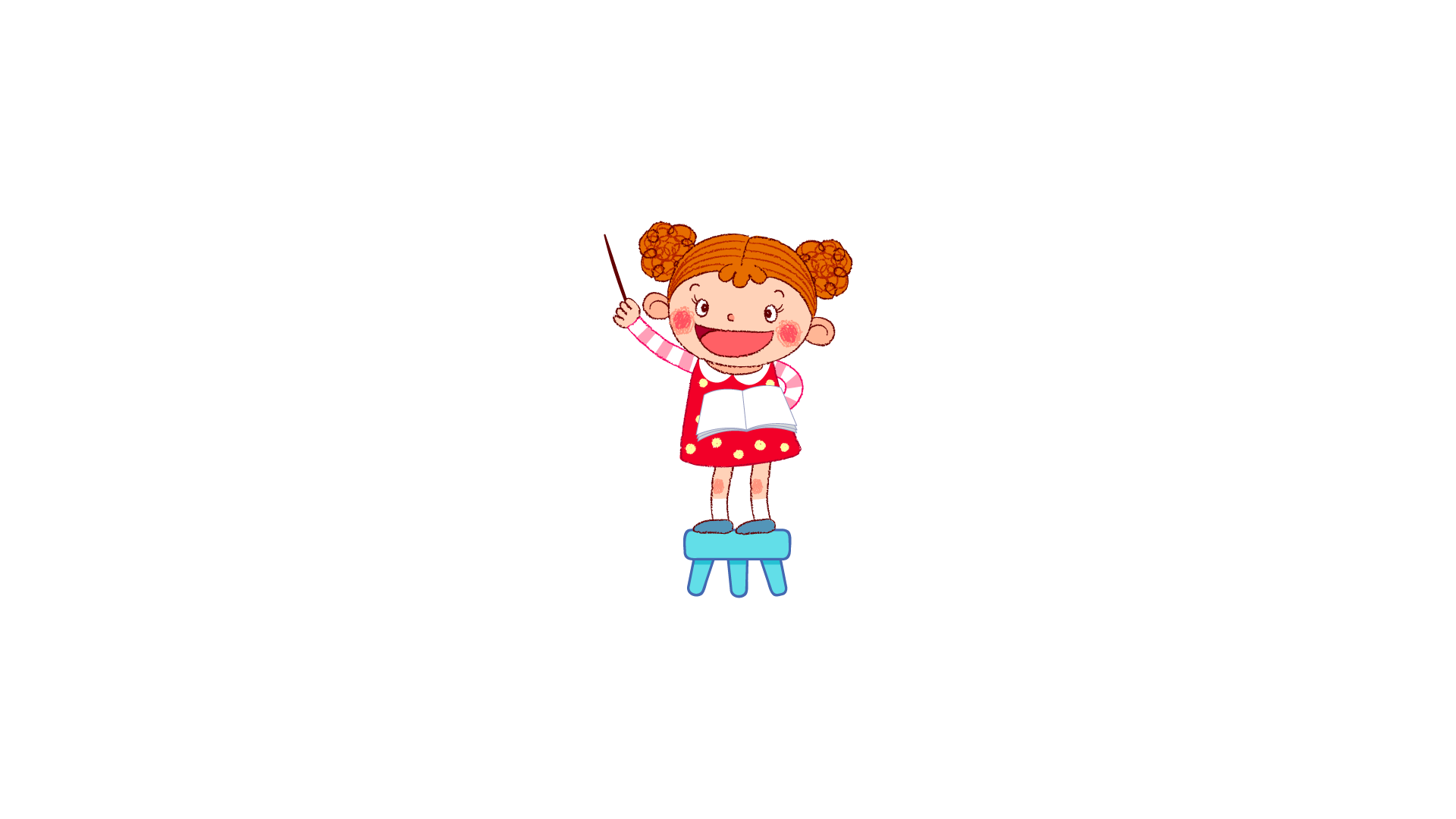 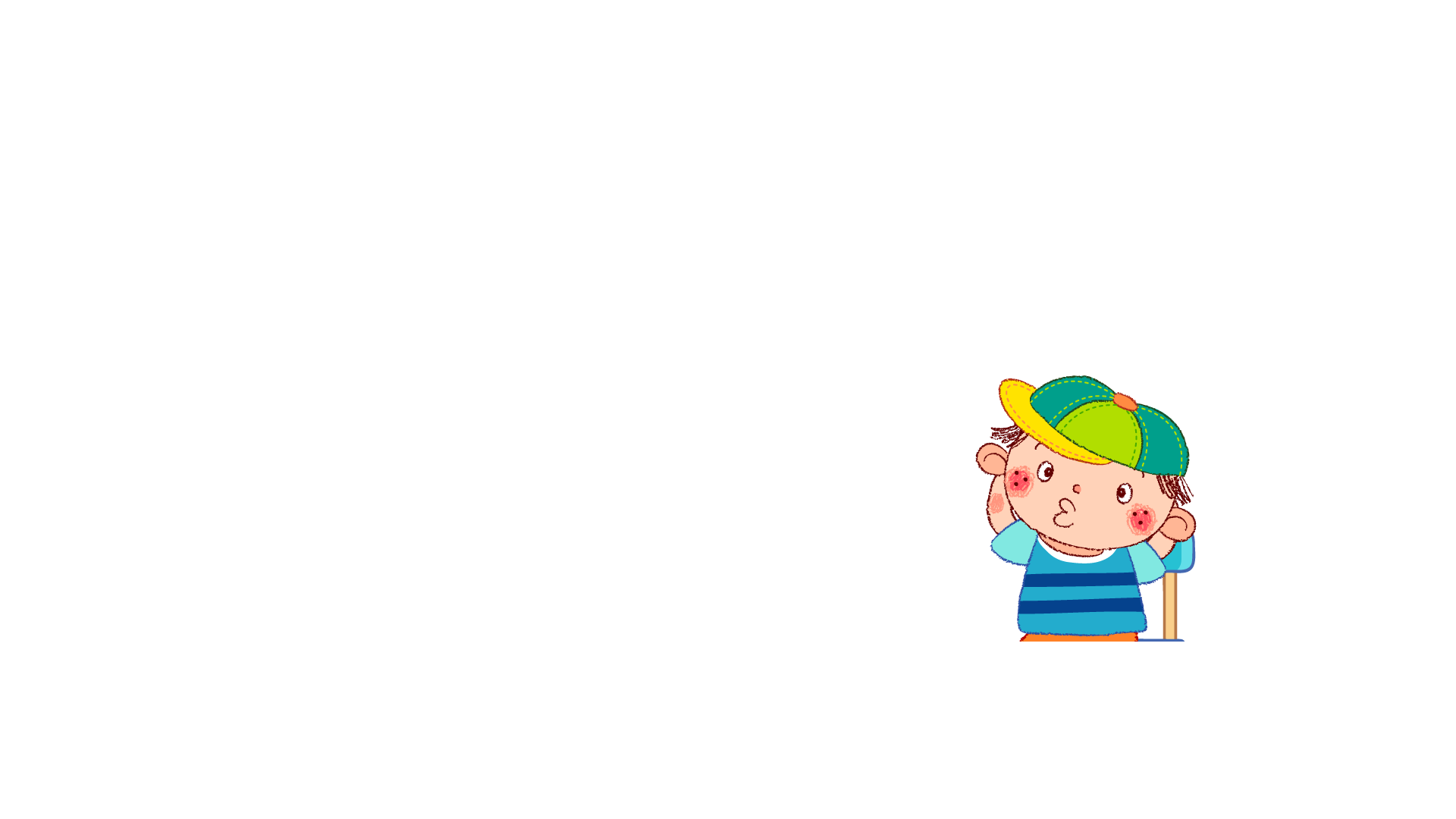 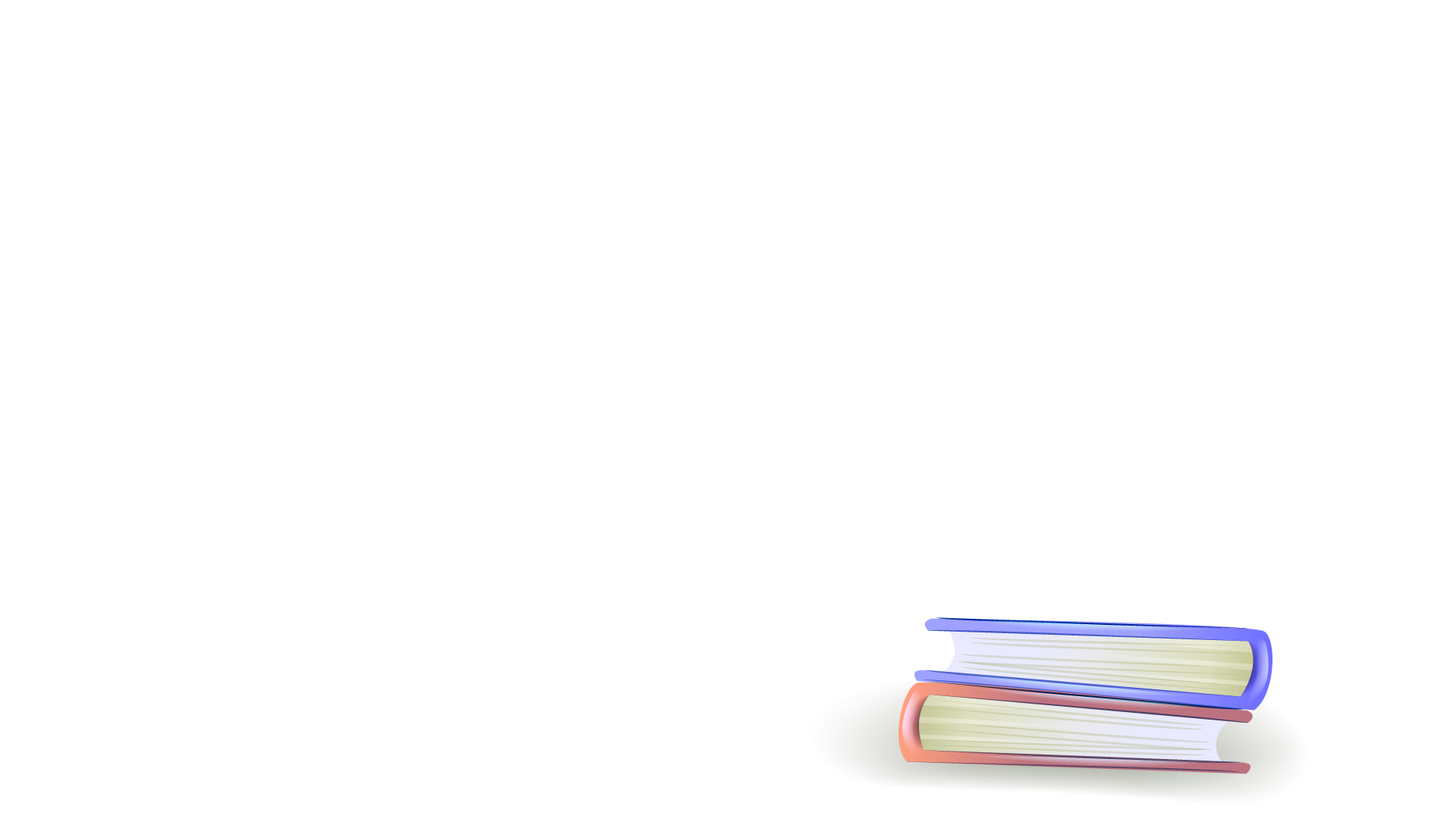 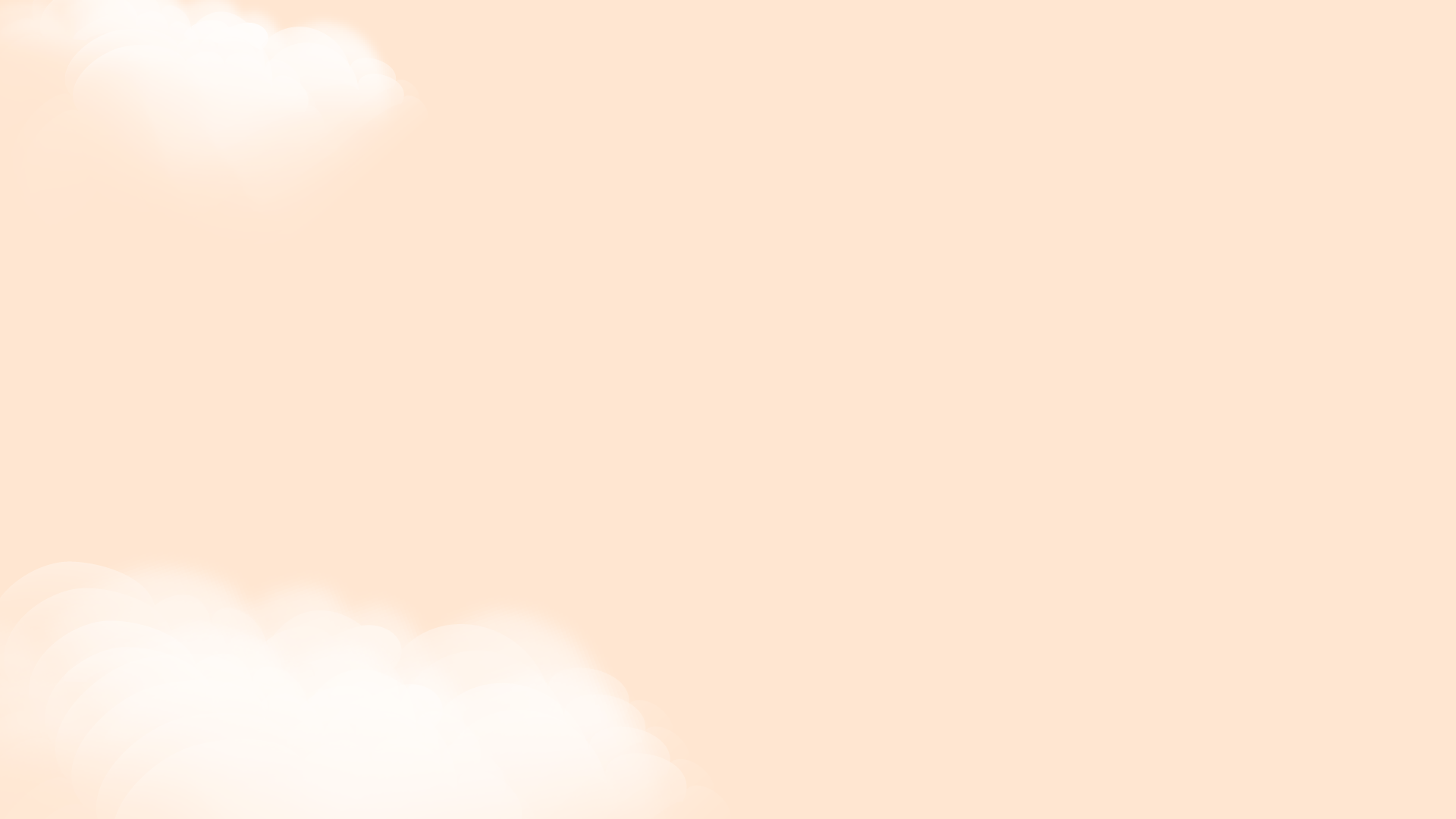 Đất nước
Đọc diễn cảm
Mùa thu nay / khác rồi Tôi đứng vui nghe / giữa núi đồi Gió thổi / rừng tre phấp phới Trời thu / thay áo mới Trong biếc / nói cười thiết tha.
Trời xanh đây / là của chúng ta Núi rừng đây / là của chúng ta Những cánh đồng / thơm mát Những ngả đường / bát ngát Những dòng sông / đỏ nặng phù sa.
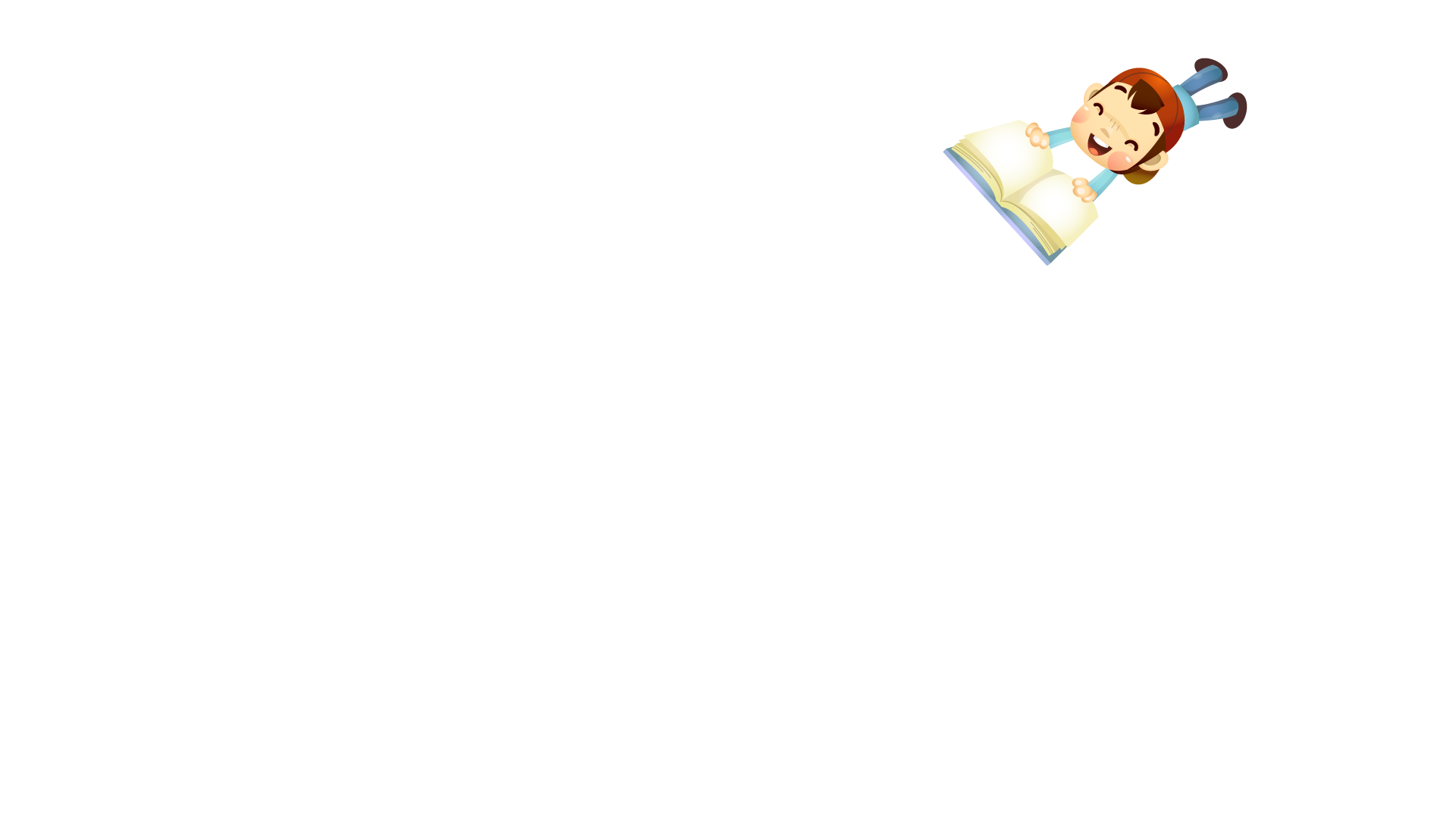 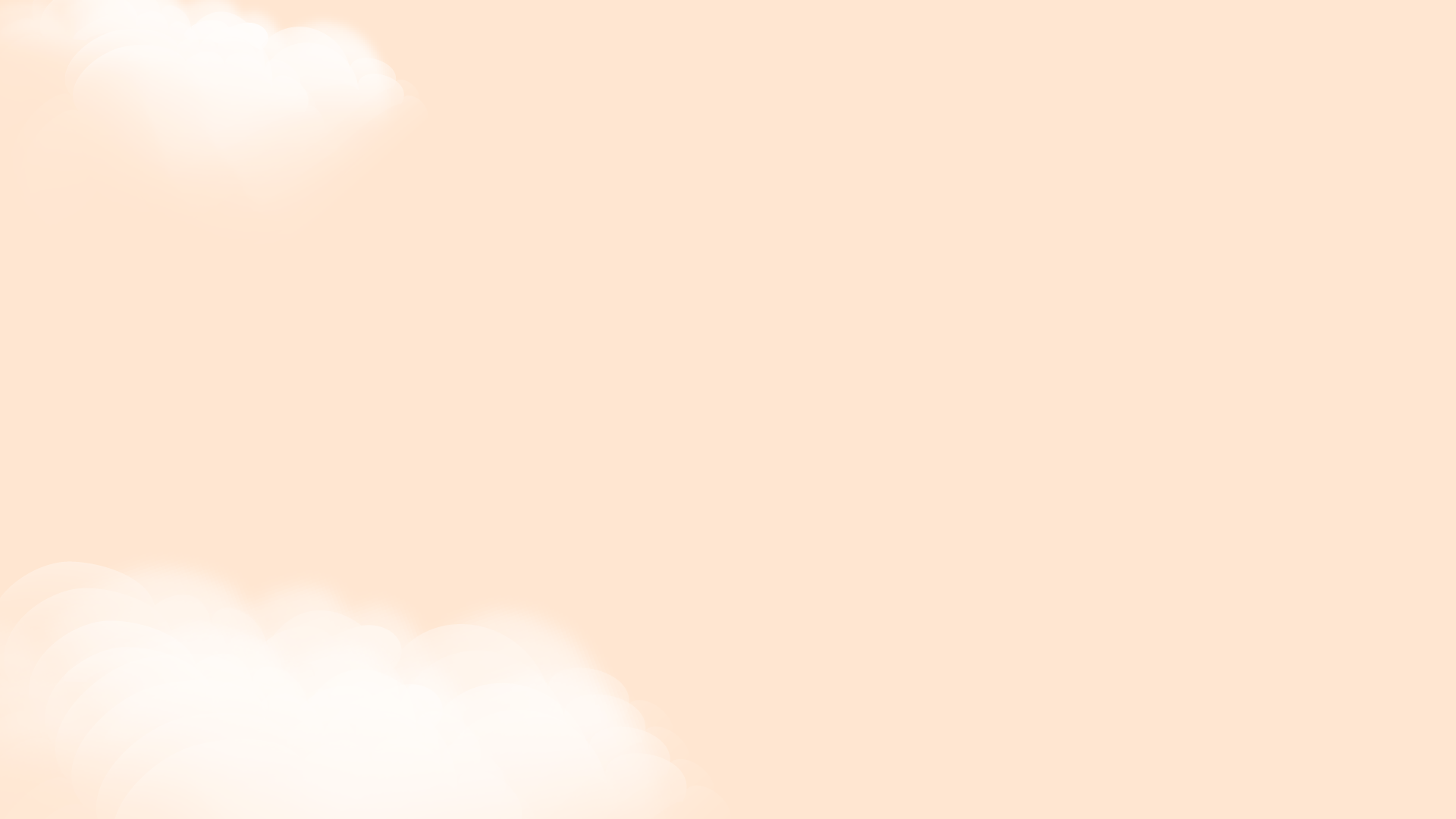 Đất nước
Mùa thu nay / khác rồi Tôi đứng vui nghe / giữa núi đồi Gió thổi / rừng tre phấp phới Trời thu / thay áo mới Trong biếc / nói cười thiết tha.
Trời xanh đây / là của chúng ta Núi rừng đây / là của chúng ta Những cánh đồng / thơm mát Những ngả đường / bát ngát Những dòng sông / đỏ nặng phù sa.
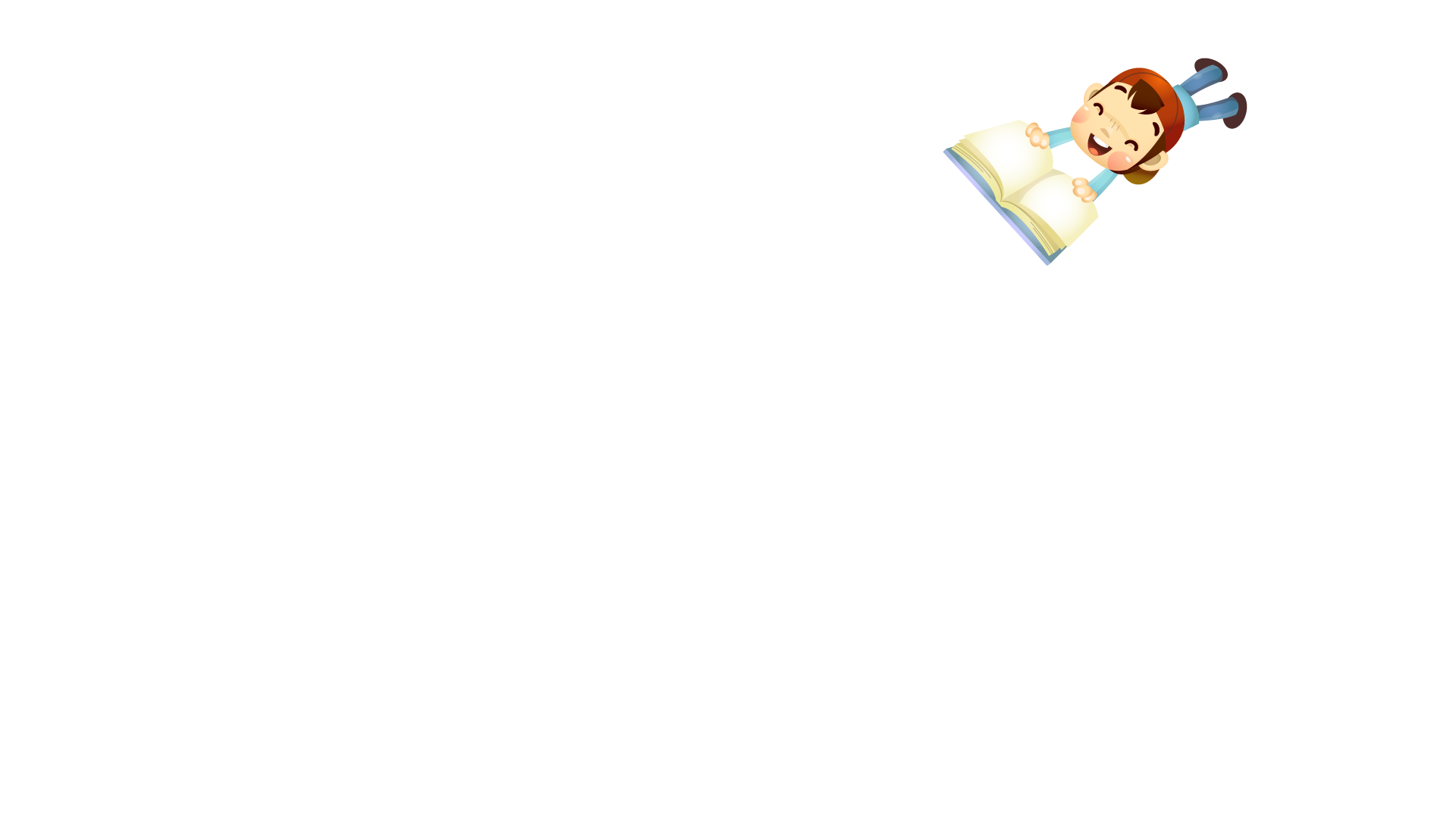 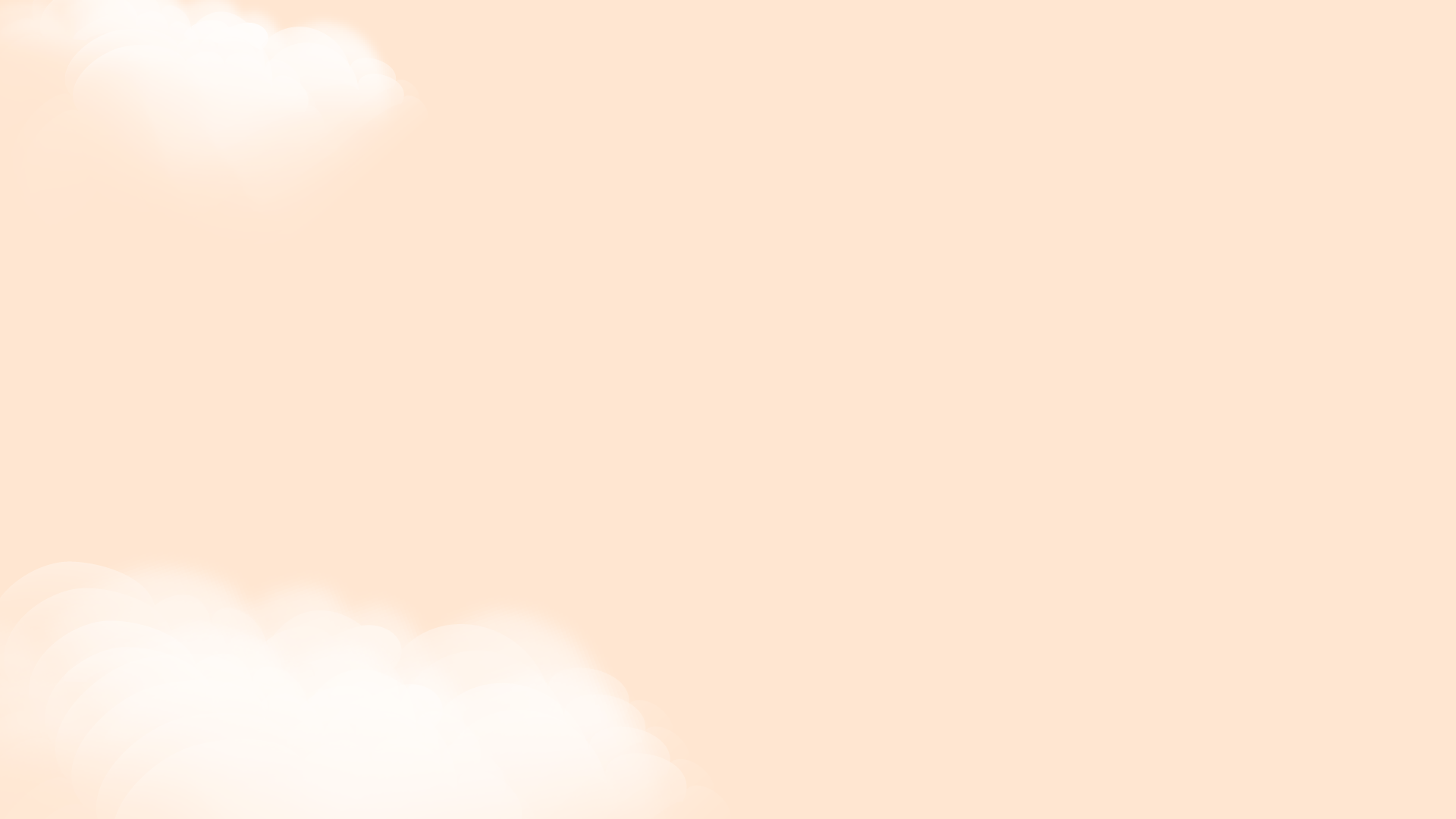 Tập đọc
Đất nước
Nội dung chính:   Niềm vui và lòng tự hào về một đất nước tự do.
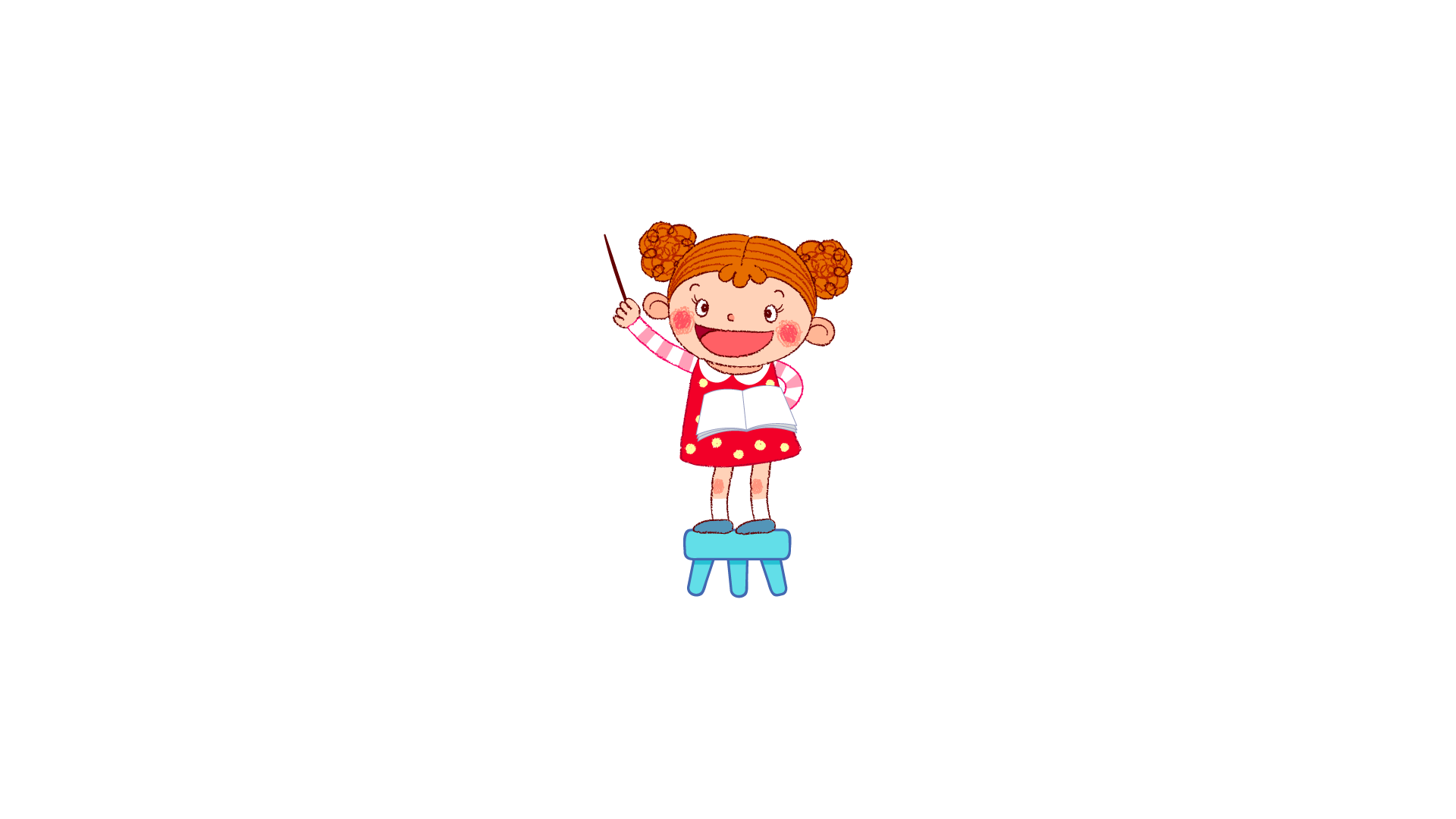 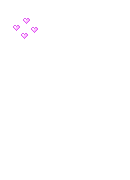 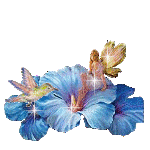 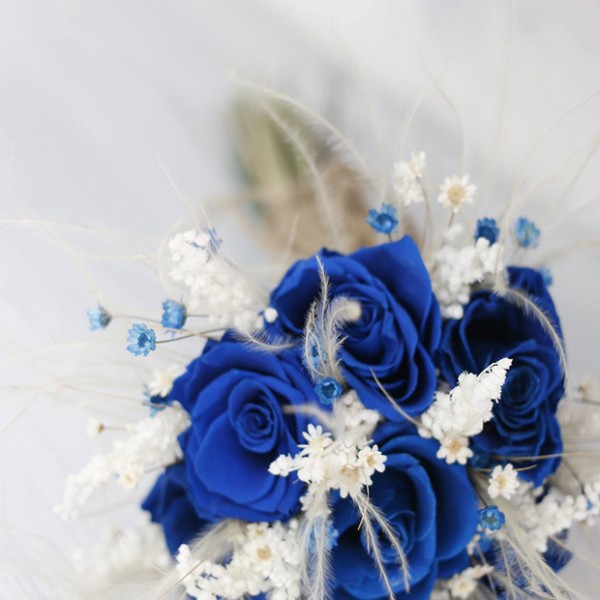 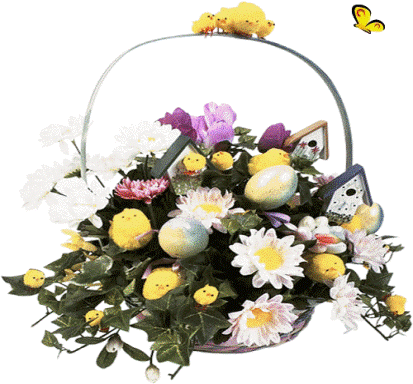 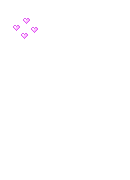 Chúc các em học tốt !
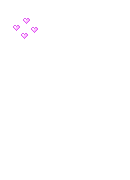 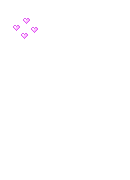 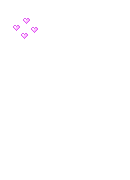 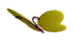 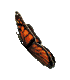 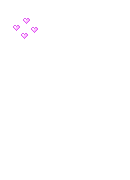 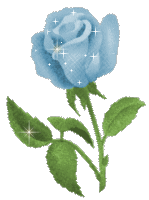 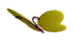 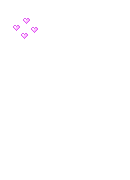 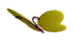 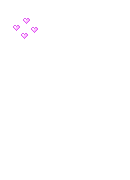 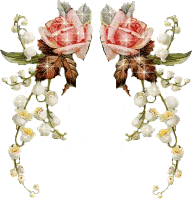 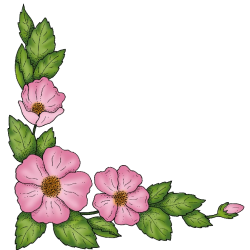 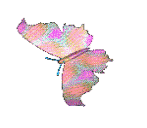 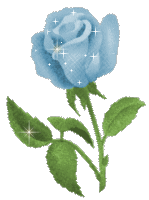 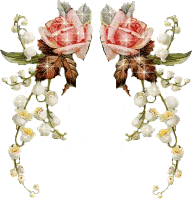 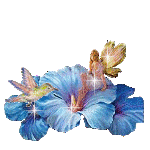 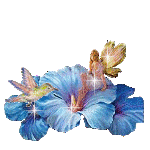 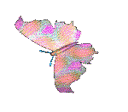 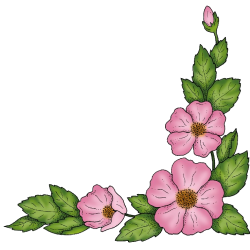 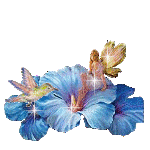 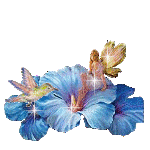 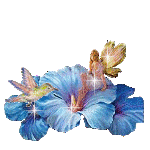 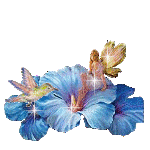 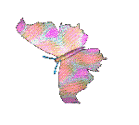 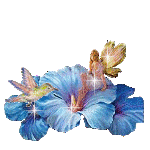 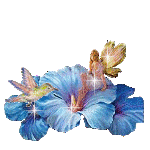